Signal Processing Lab
Transcription factor binding to LINE-1
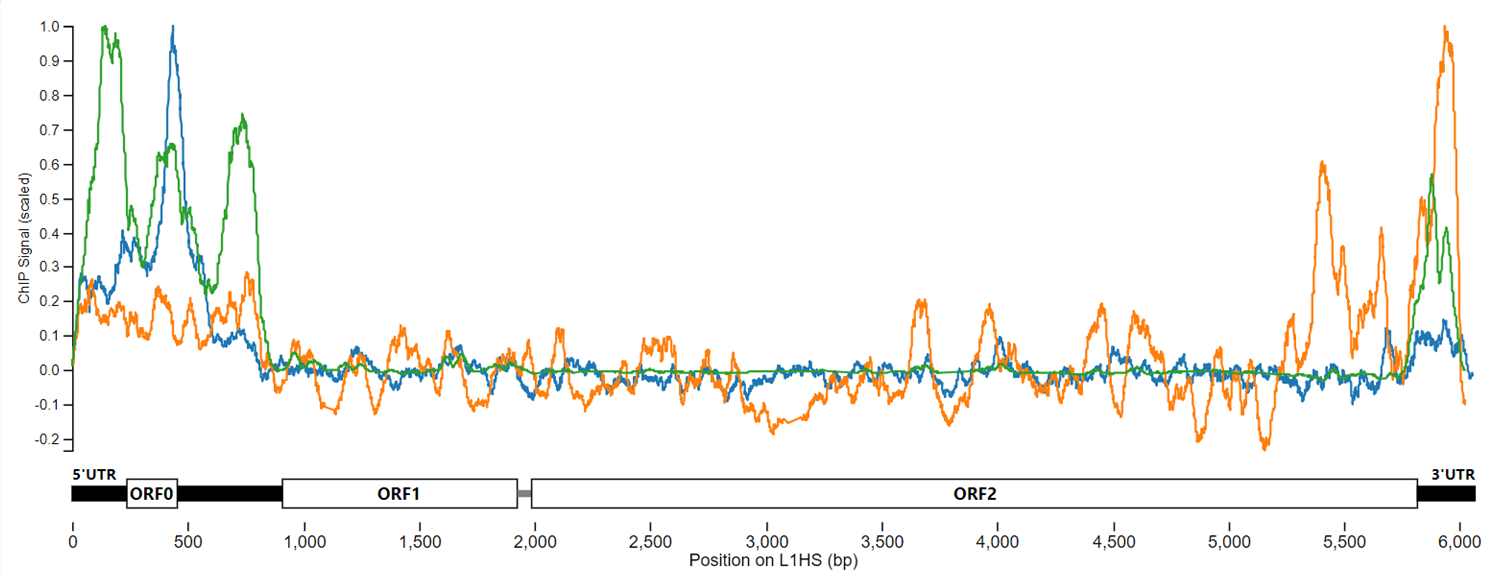 MYC
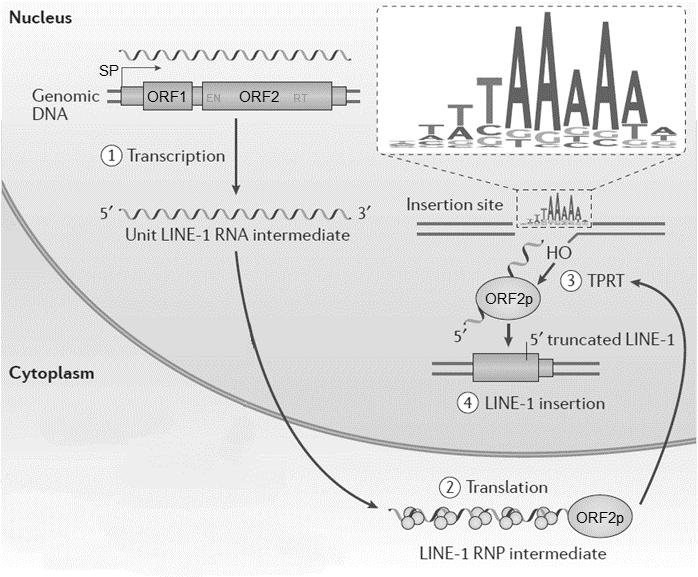 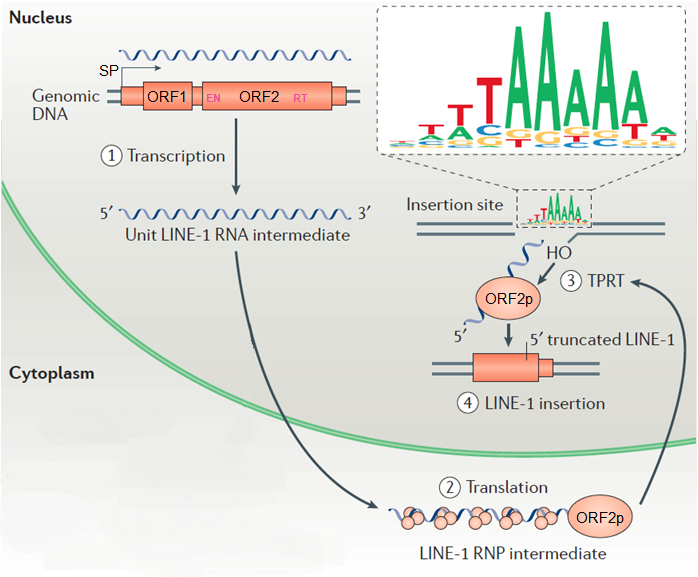 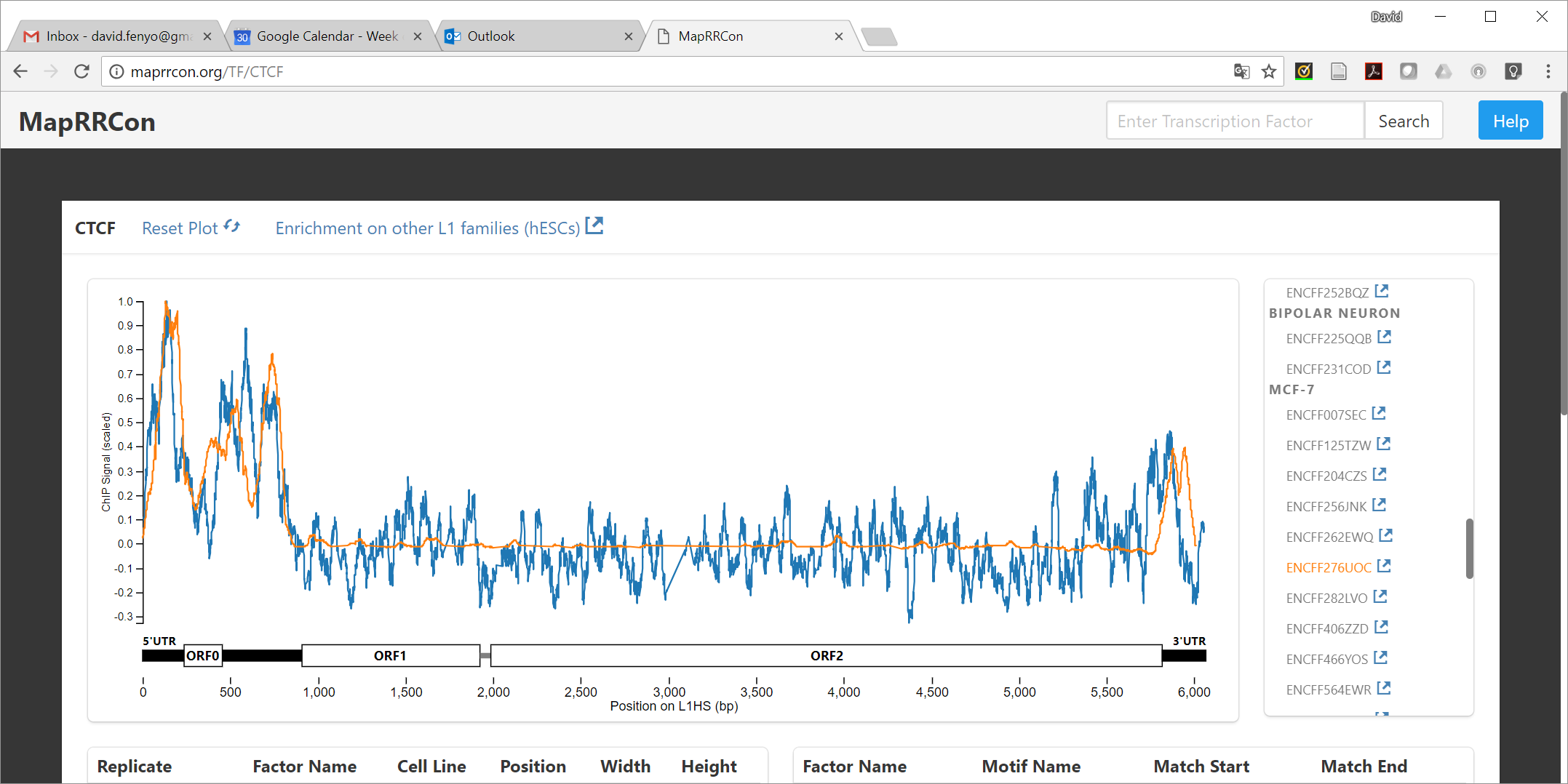 CTCF
Sun X et al., Transcription factor profiling reveals molecular choreography and key regulators of human retrotransposon expression, PNAS 2018.
Peak Finding Examples
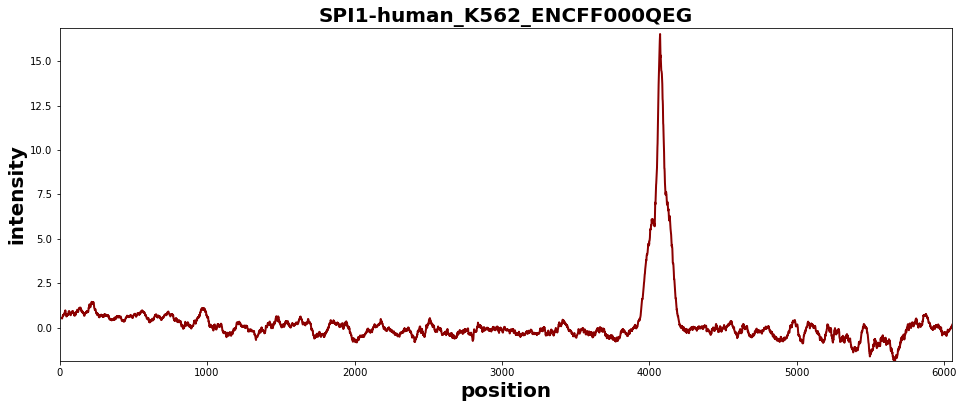 Example 1
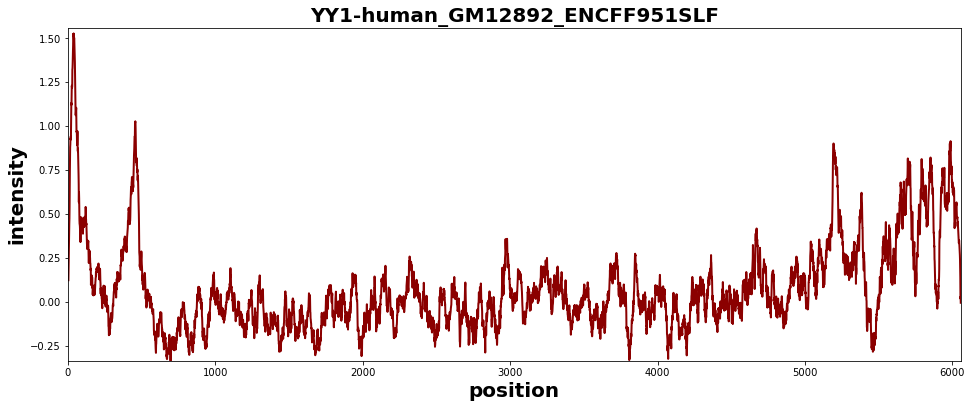 Example 2
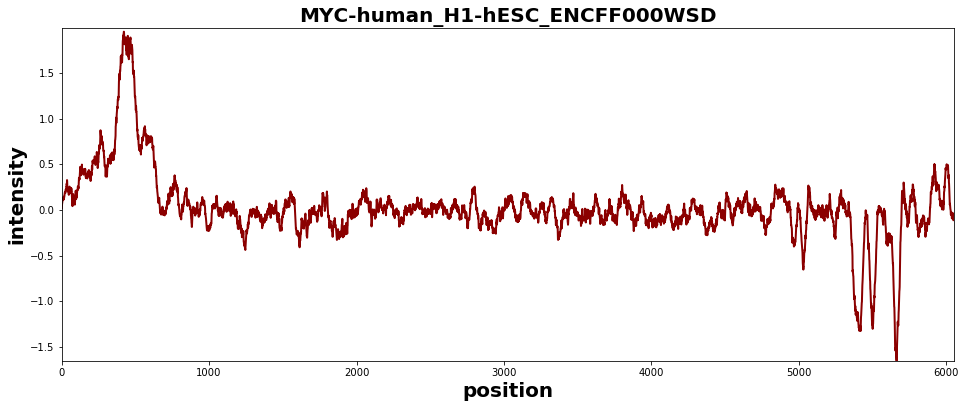 Example 3
Peak Finding
Step 1: Find an RMSD threshold to separate peaks from noise

Step 2: Find maxima in derivative of smoothed data to find peak apex

Step 3: Find minima in derivative of smoothed data to find peak start and end

Step 4: Characterize peak (location, height, area etc.)
Peak Finding Example 1
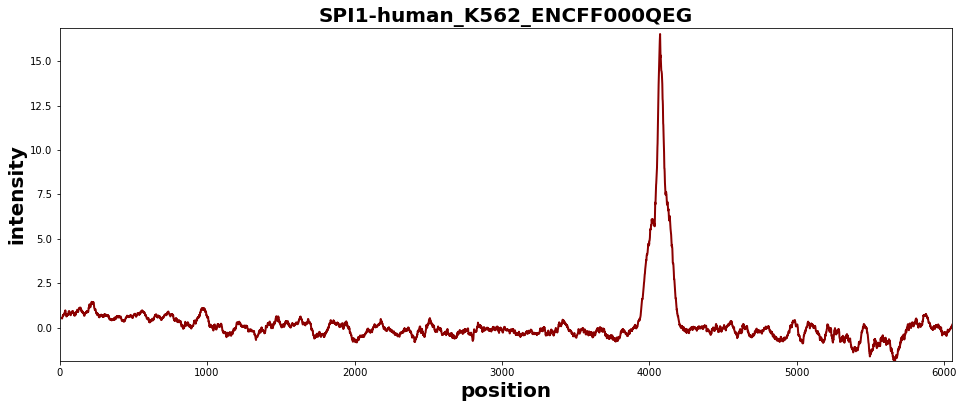 Peak Finding Example 1
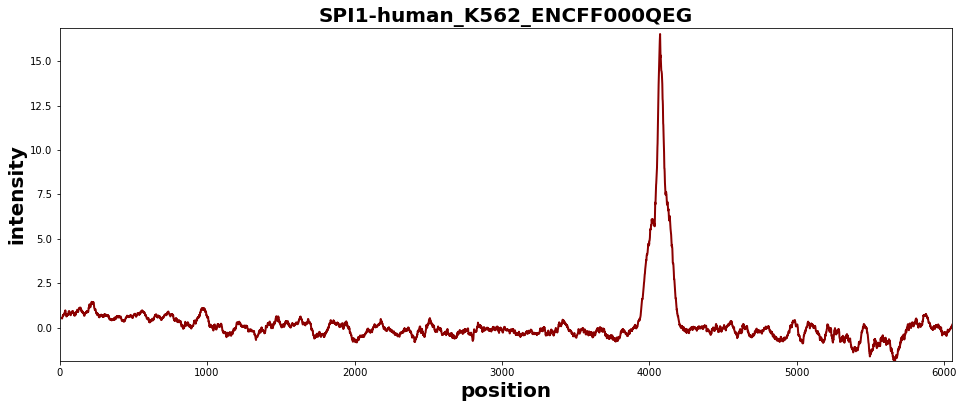 Original Data
RMSD
Window Size

40



80



160
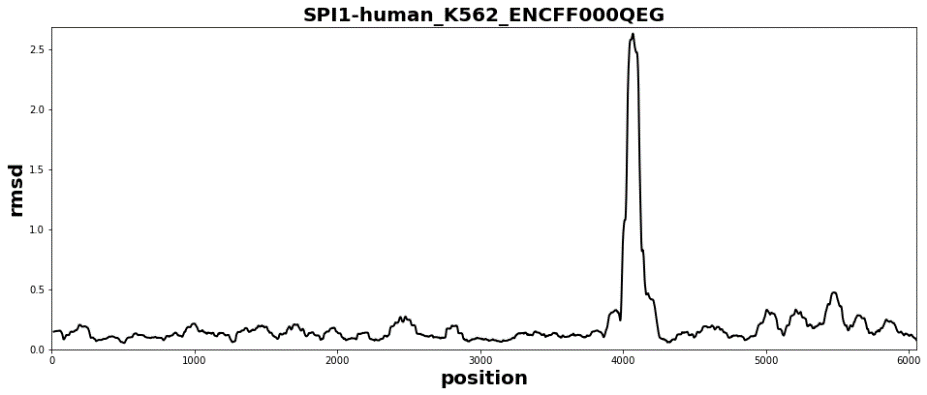 RMSD 40
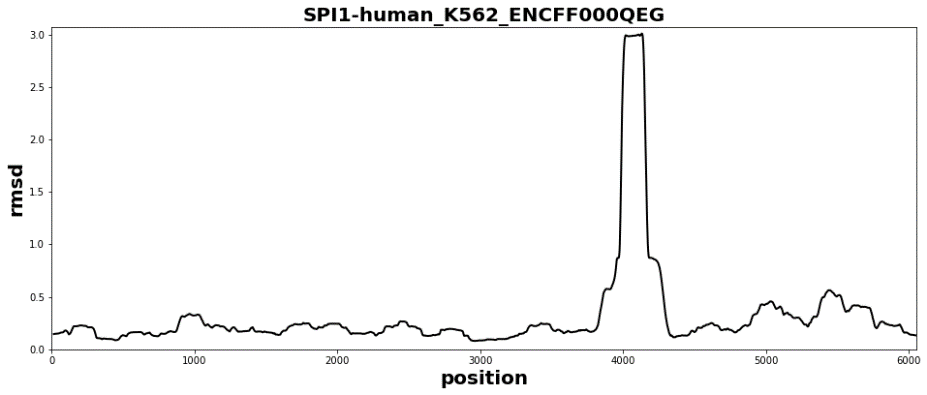 RMSD 80
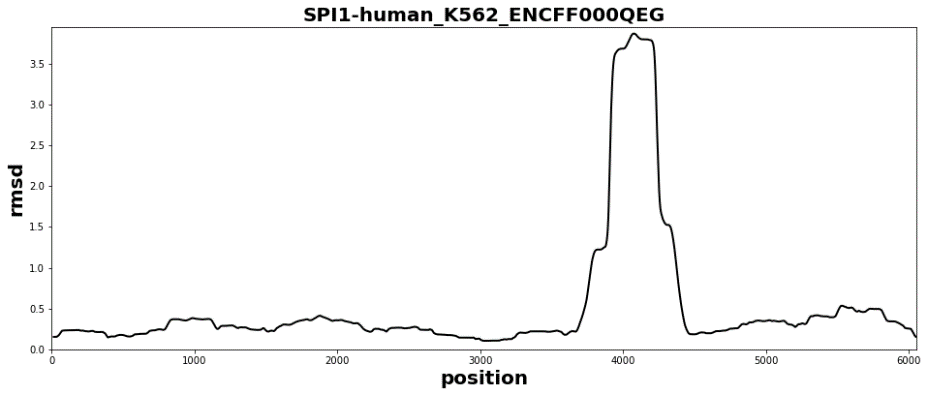 RMSD 160
Peak Finding Example 1
RMSD
Window
Size

40



80




160
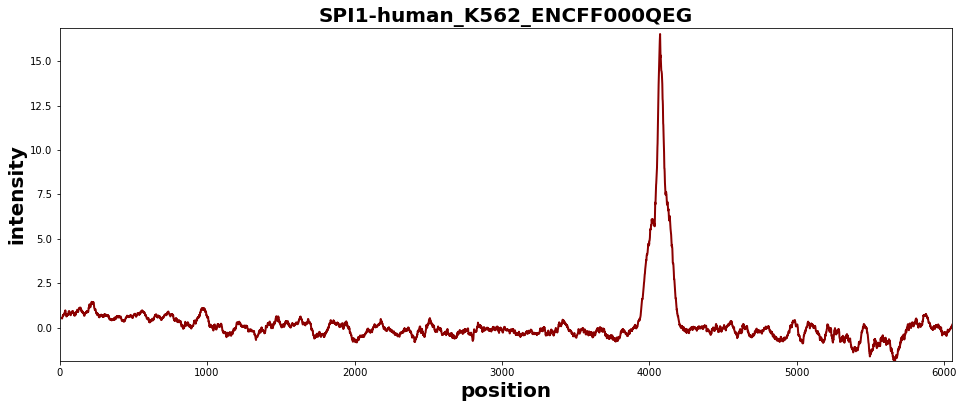 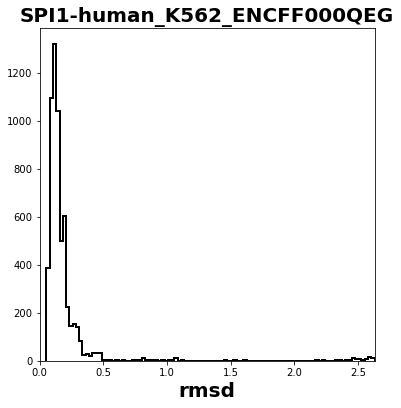 Original Data
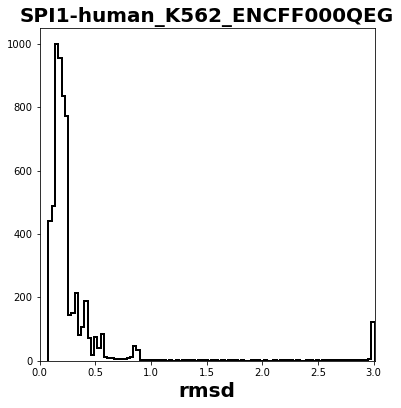 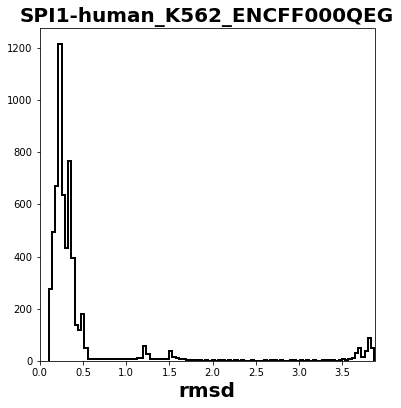 Peak Finding Example 1
RMSD
Window
Size

40



80




160
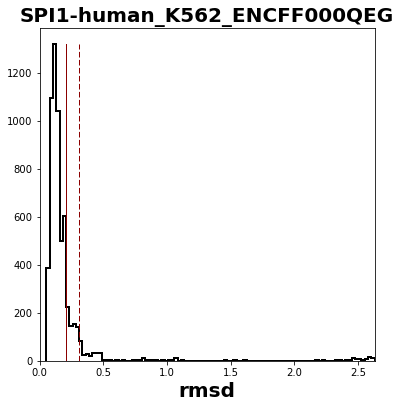 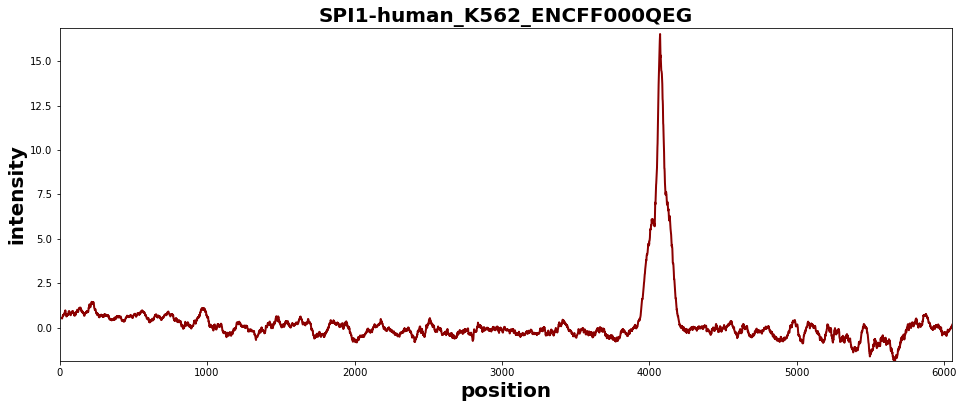 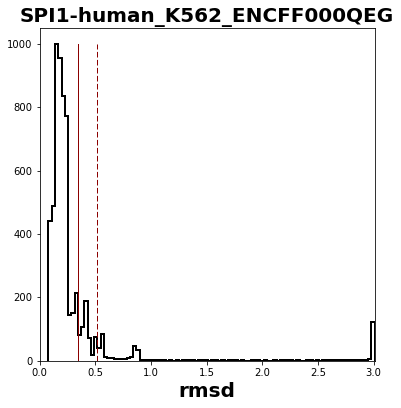 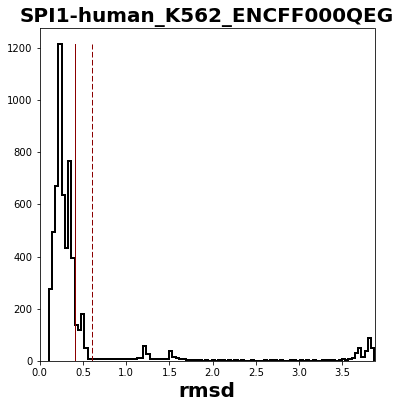 Step 1: Find an RMSD threshold to separate peaks from noise
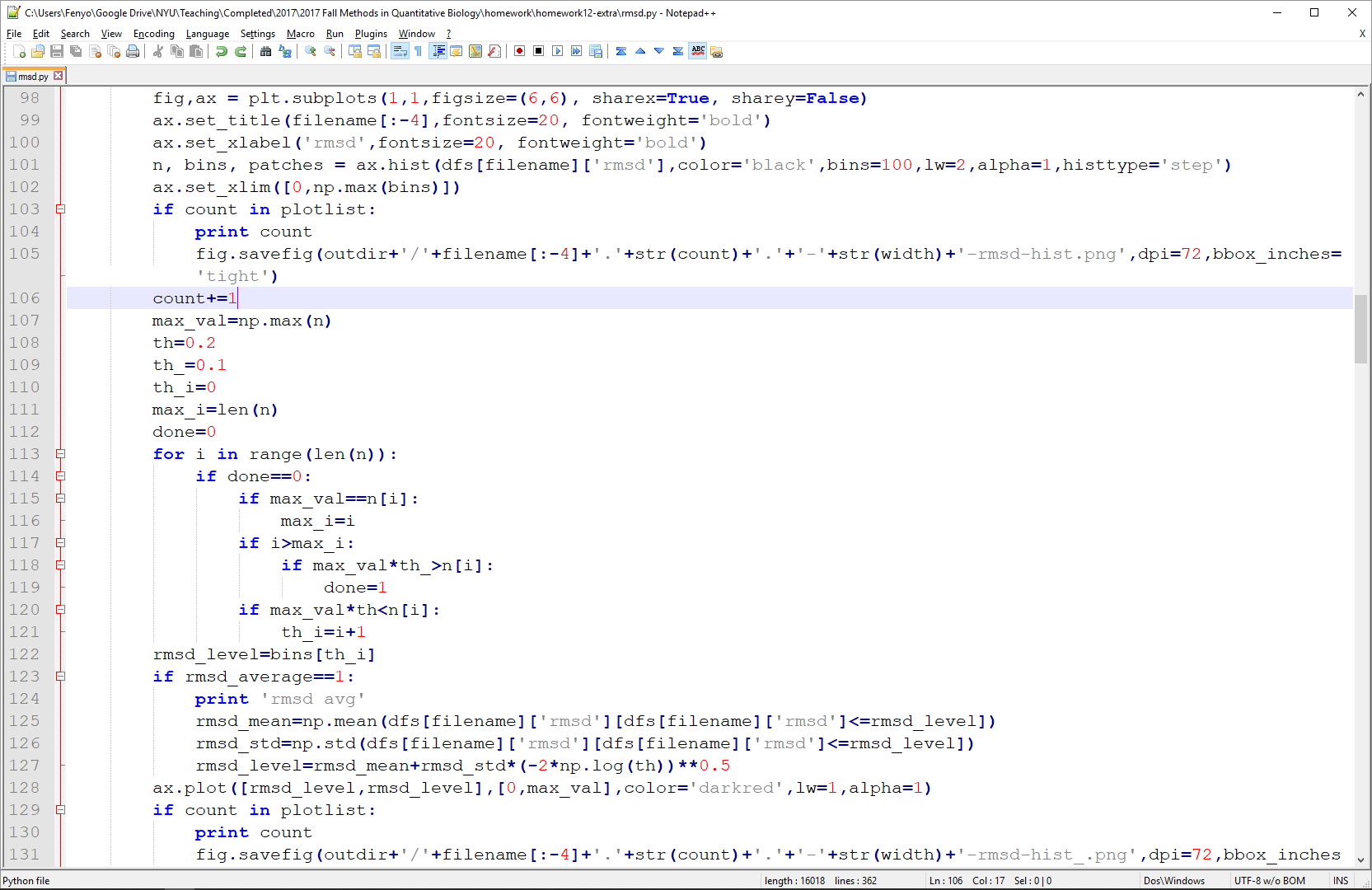 Peak Finding Example 1
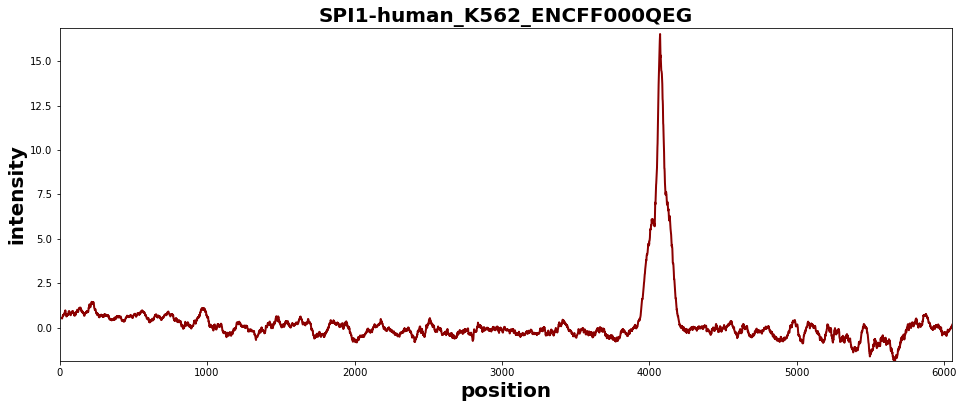 Original Data
RMSD
Window Size

40



80



160
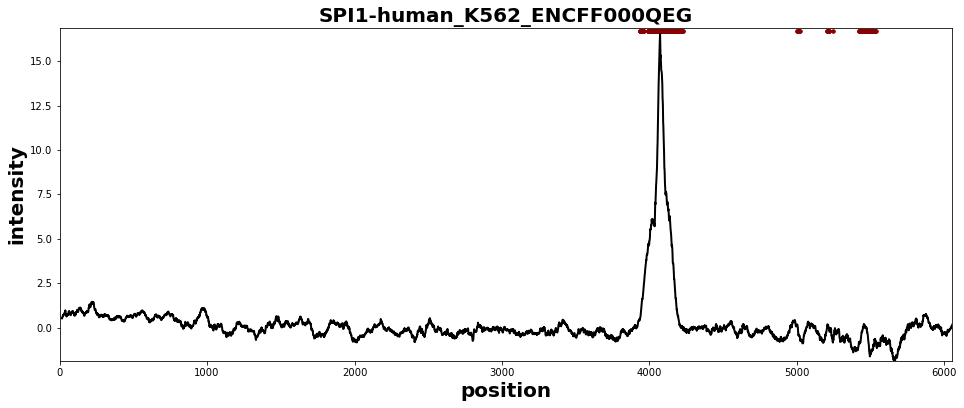 Original Data
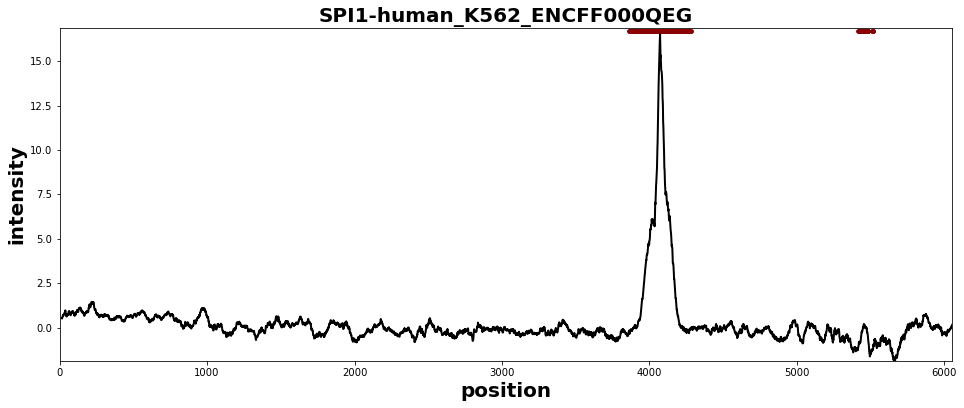 Original Data
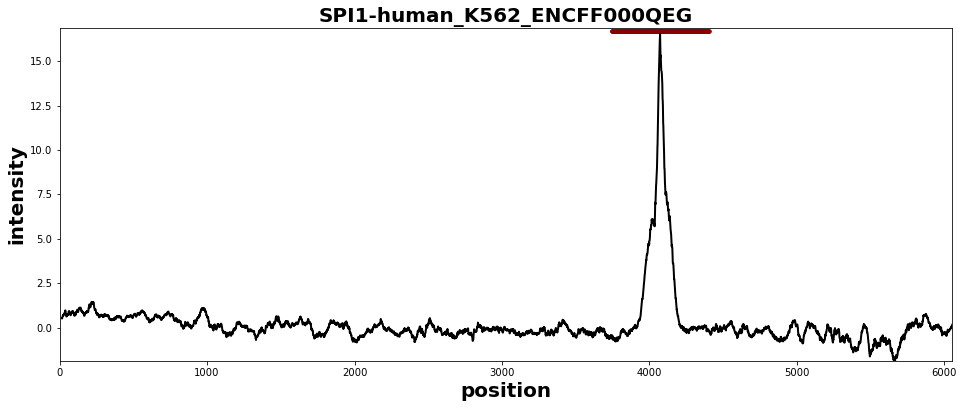 Original Data
Peak Finding Example 1
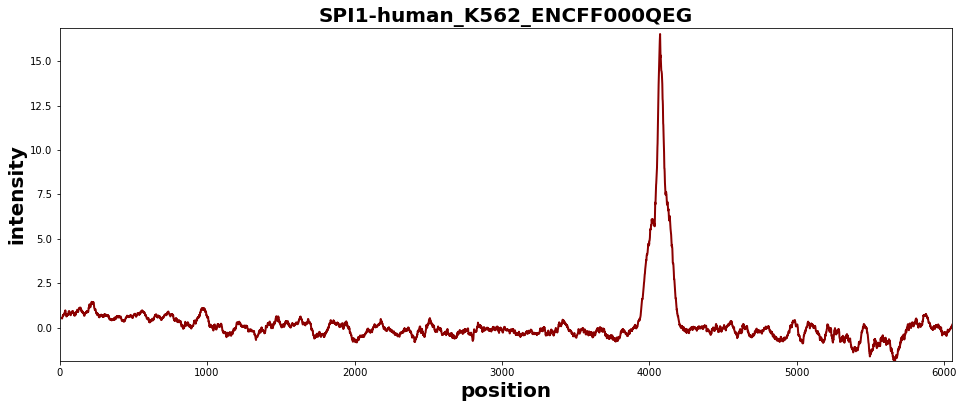 Original Data
Smoothing
Window Size

40



80



160
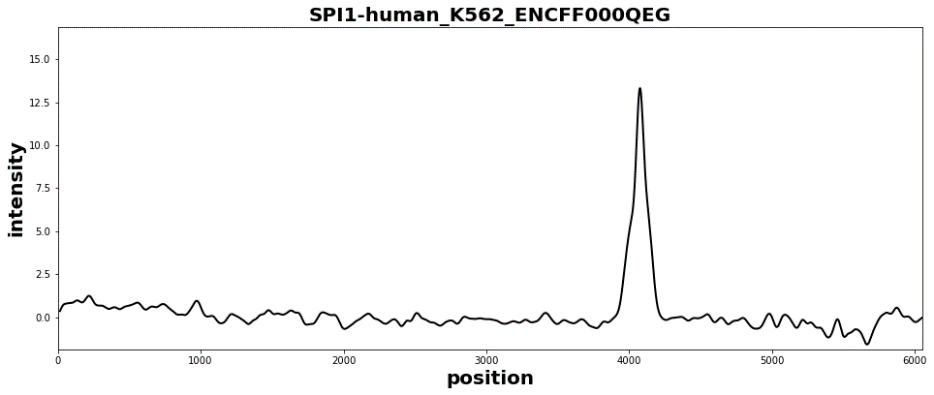 Smoothing 40
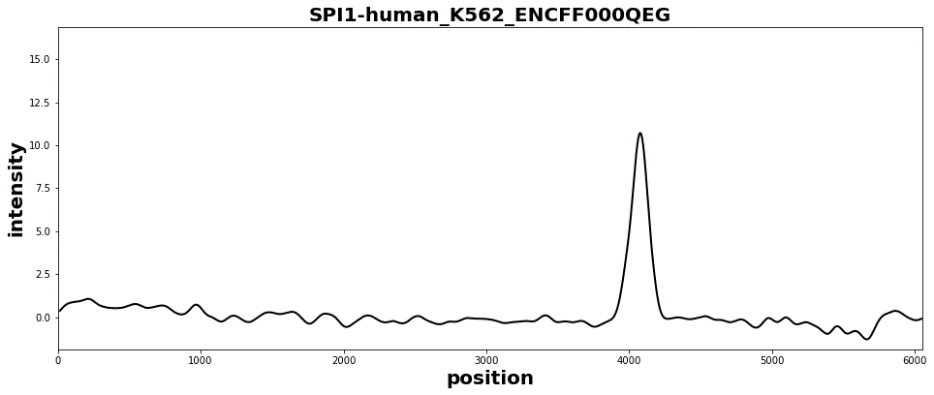 Smoothing 80
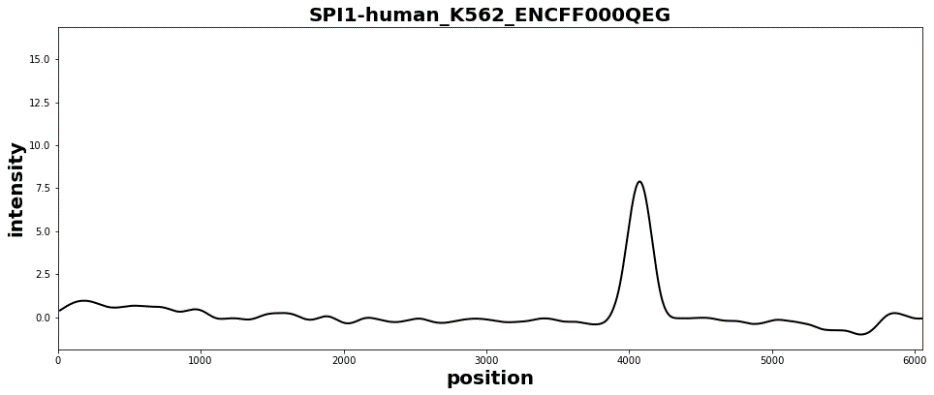 Smoothing 160
Smoothing the data
Smoothing: 

dfs[filename]['int-smooth'] = np.convolve(w2/w2.sum(),dfs[filename]['intensity'],'same')
Peak Finding Example 1
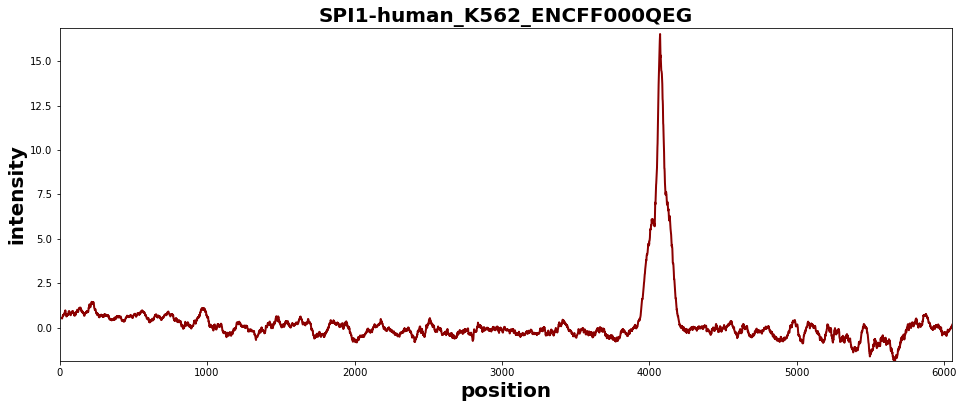 Original Data
Smoothing
Window Size

40



80



160
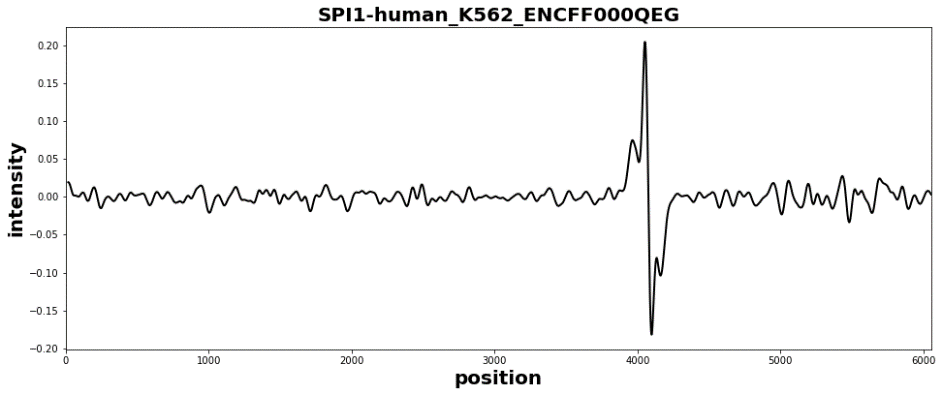 Derivative of smoothing 40
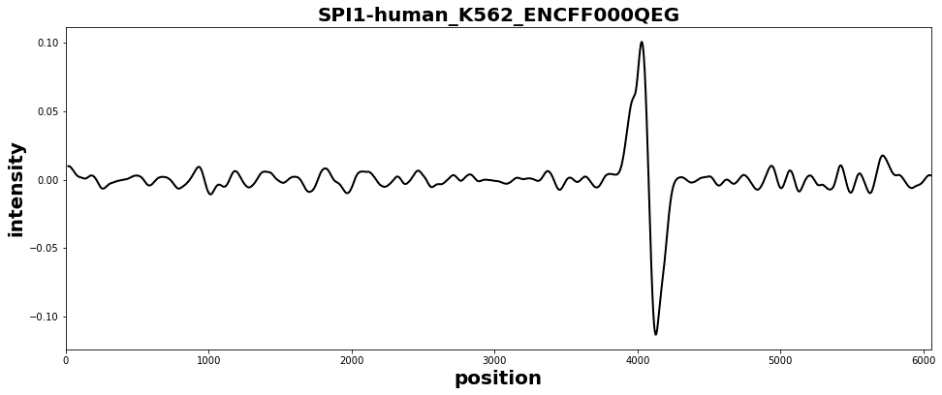 Derivative of smoothing 80
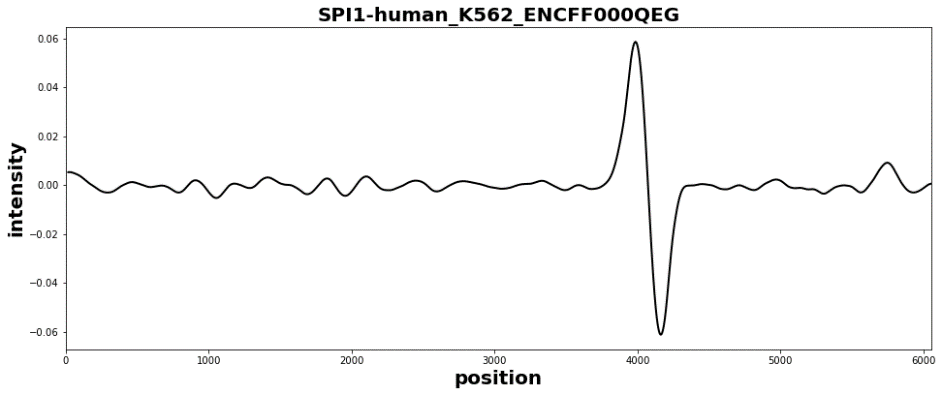 Derivative of smoothing 160
Derivative of smoothed data
Derivative:

dfs[filename]['int-diff']=dfs[filename]['int-smooth'].diff()
Peak Finding Example 1
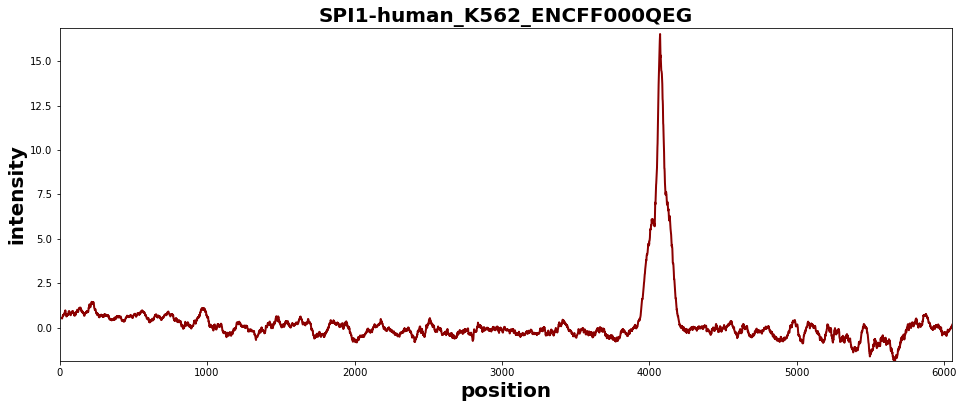 Original Data
Smoothing
Window Size

40



80



160
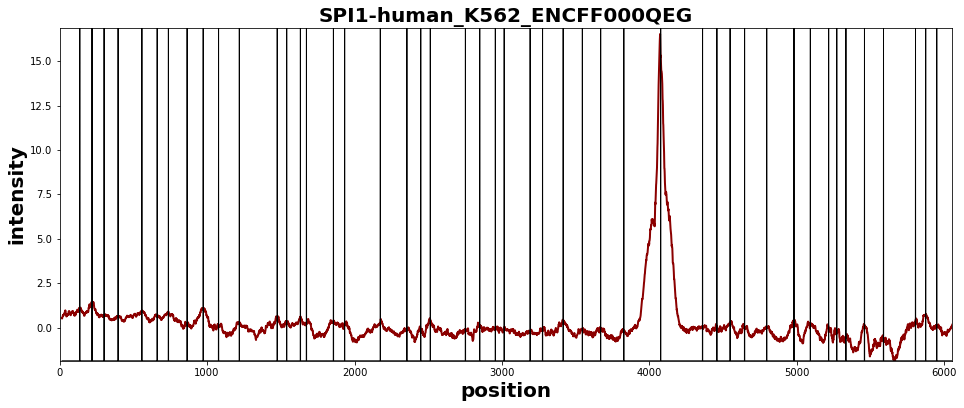 Original Data, maxima
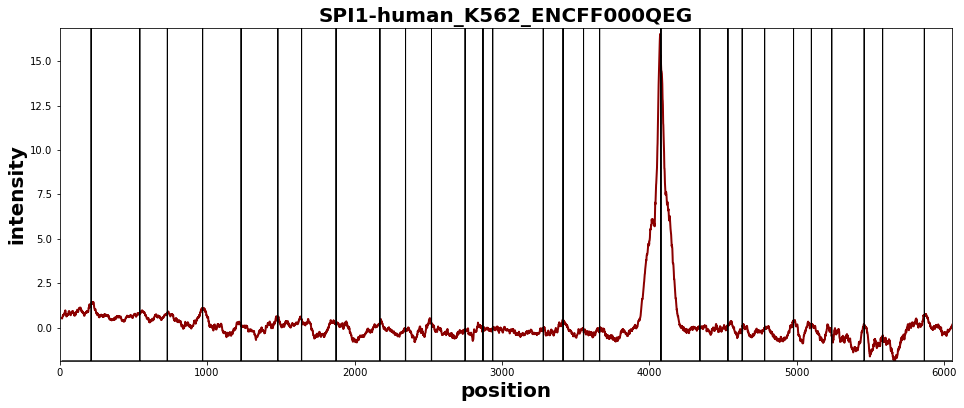 Original Data, maxima
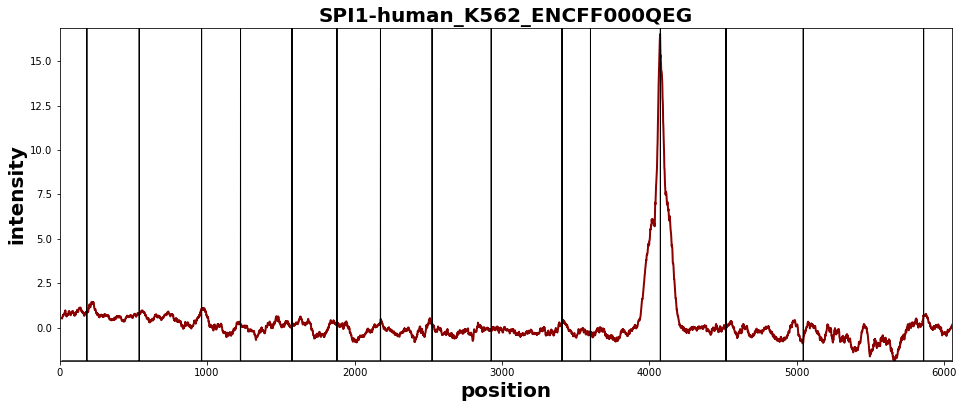 Original Data, maxima
Peak Finding Example 1
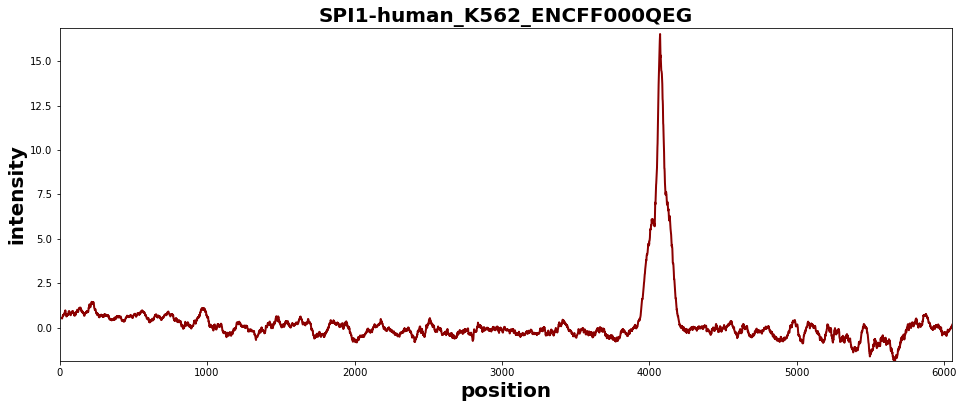 Original Data
Smoothing
Window Size

40



80



160
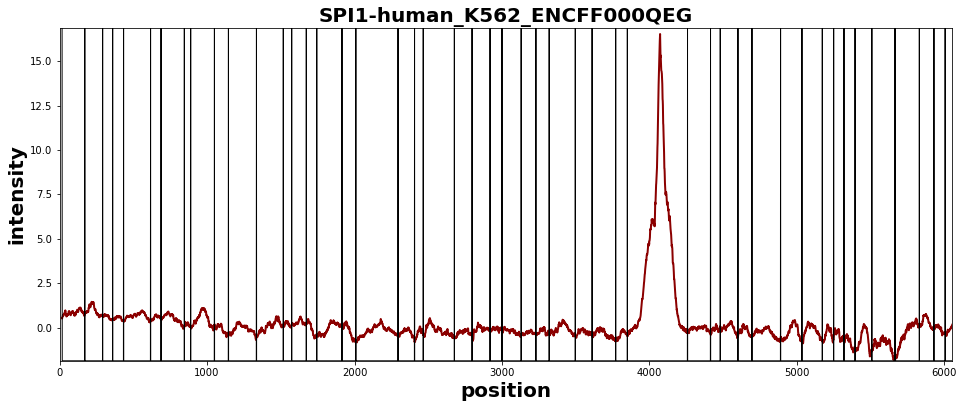 Original Data, minima
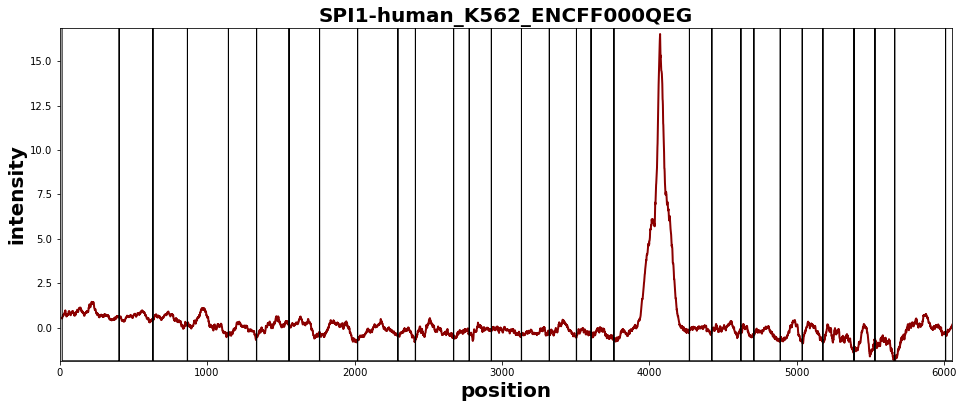 Original Data, minima
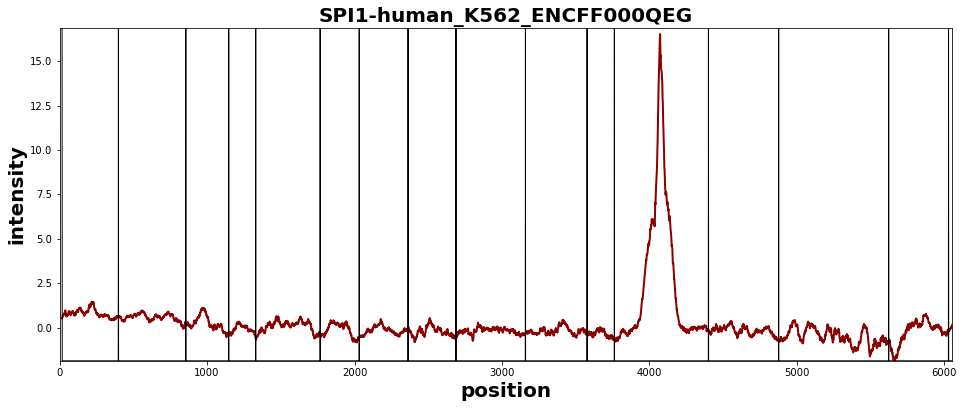 Original Data, minima
Peak Finding Example 1
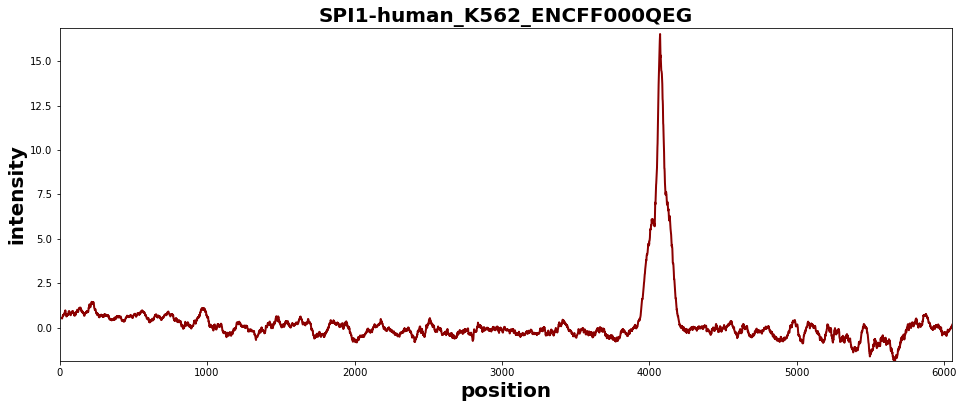 Original Data
Smoothing
Window Size

40



80



160
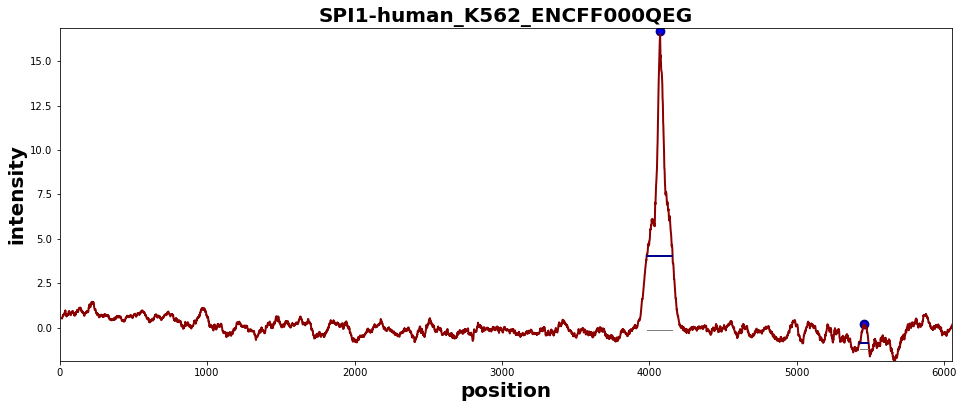 Original Data, peaks
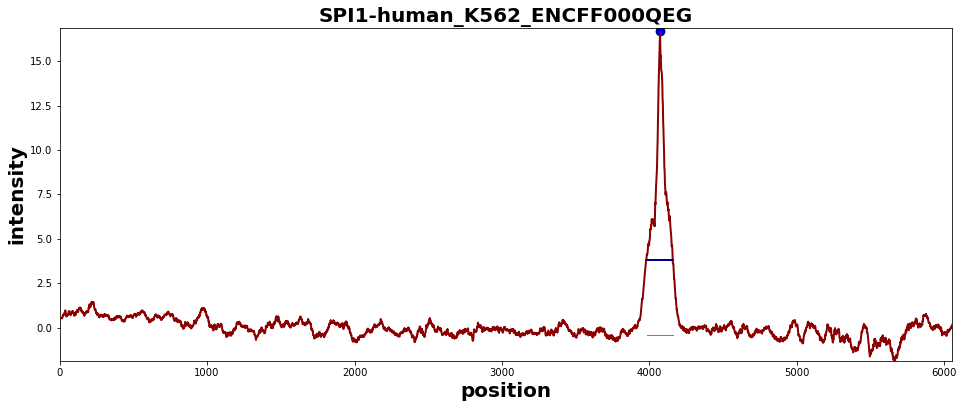 Original Data, peaks
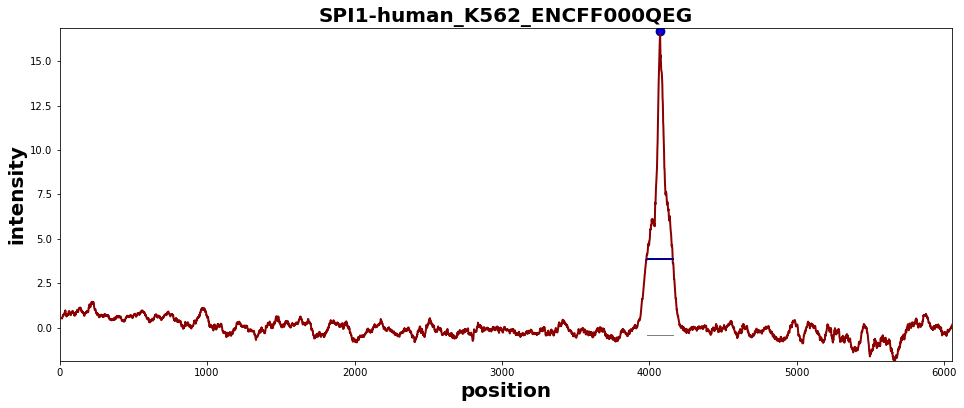 Original Data, peaks
Peak Finding Example 2
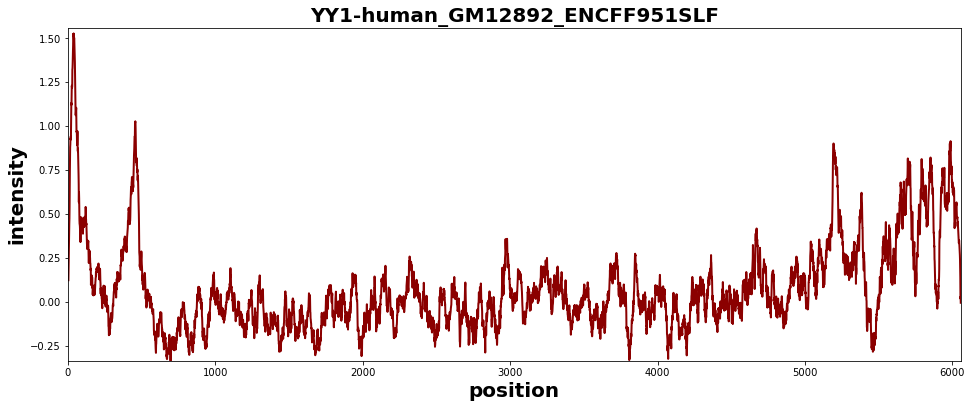 Peak Finding Example 2
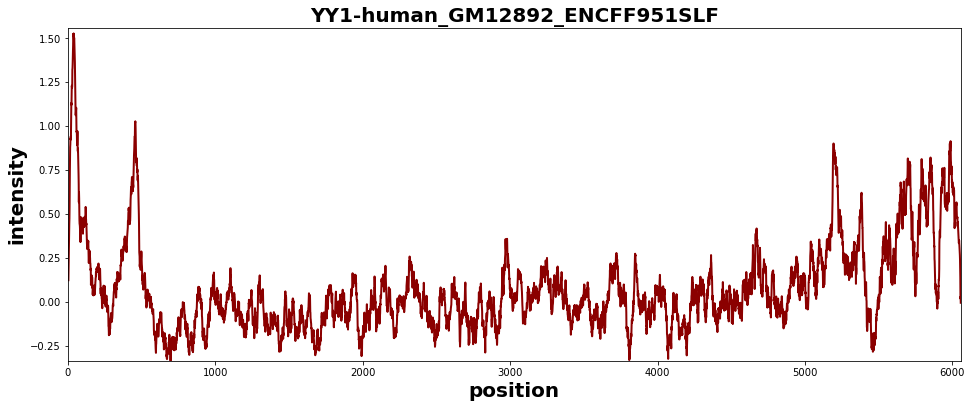 Original Data
RMSD
Window Size

40



80



160
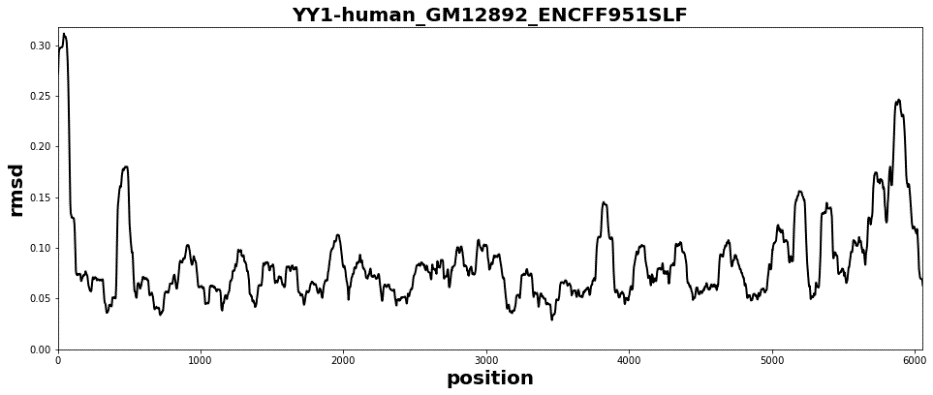 RMSD 40
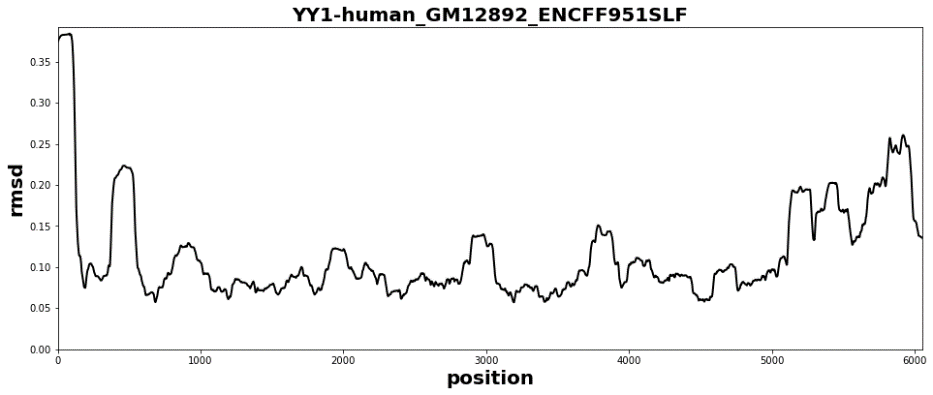 RMSD 80
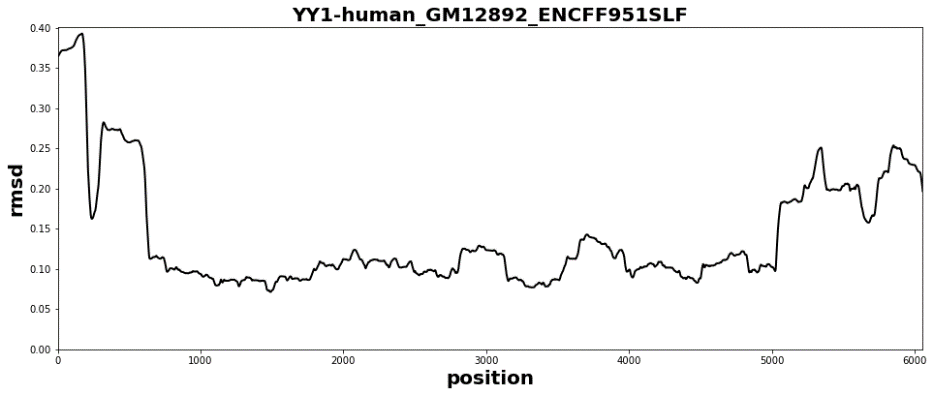 RMSD 160
Peak Finding Example 2
RMSD
Window
Size

40



80




160
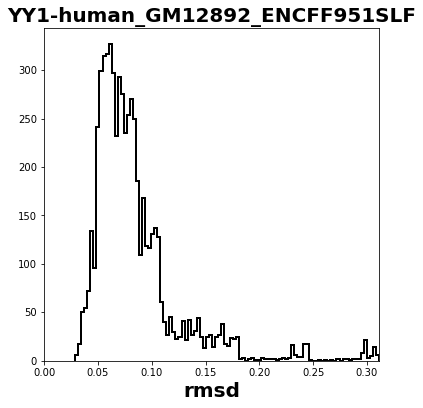 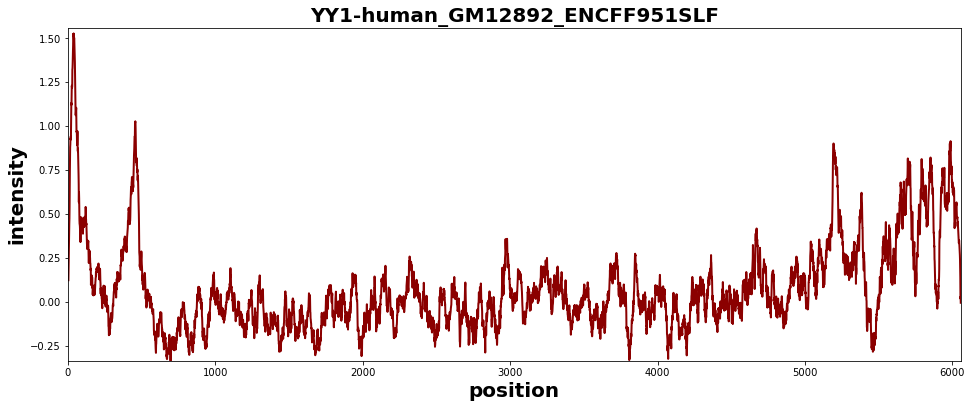 Original Data
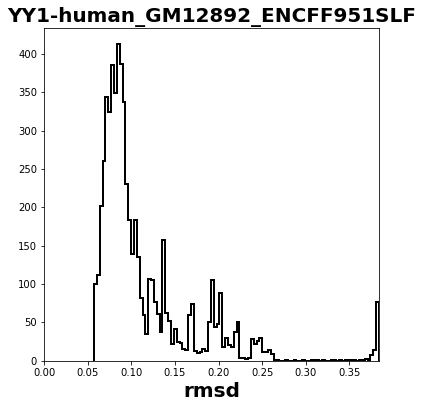 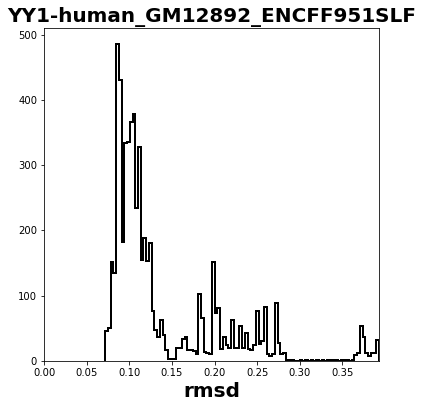 Peak Finding Example 2
RMSD
Window
Size

40



80




160
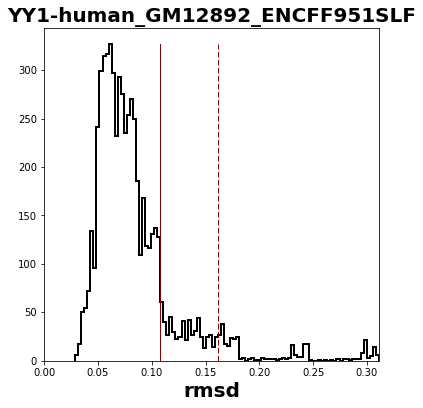 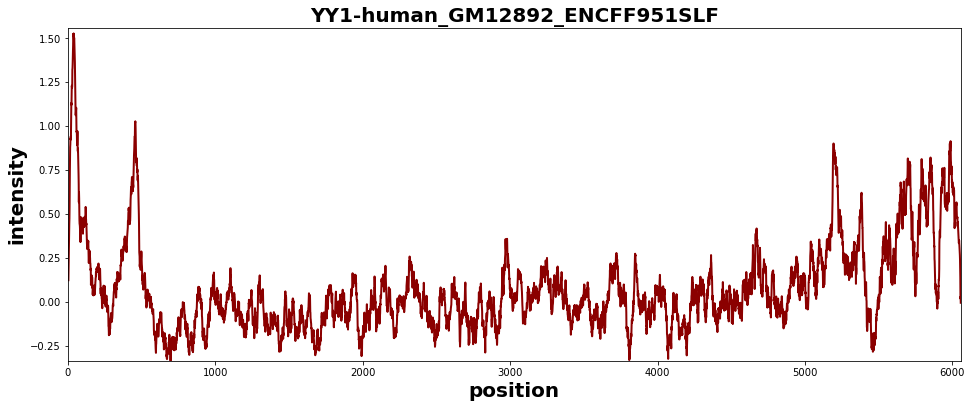 Original Data
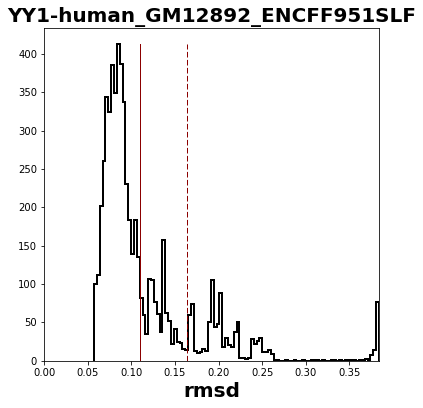 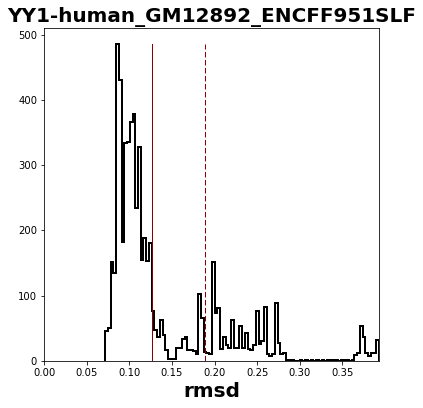 Peak Finding Example 2
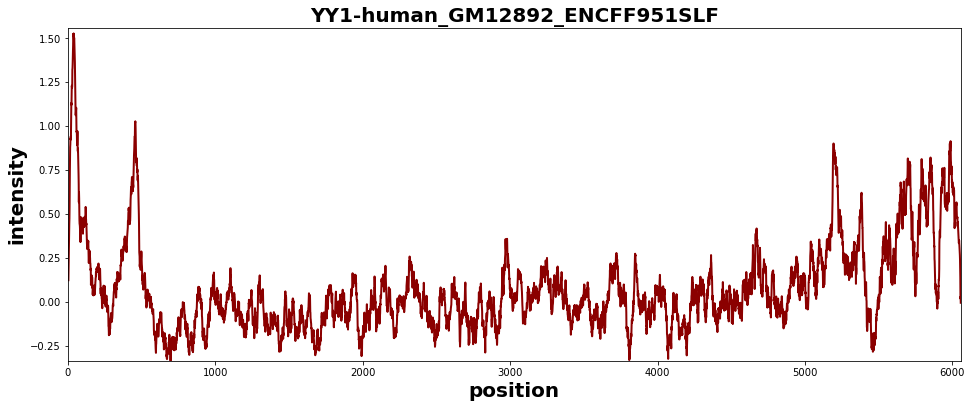 Original Data
RMSD
Window Size

40



80



160
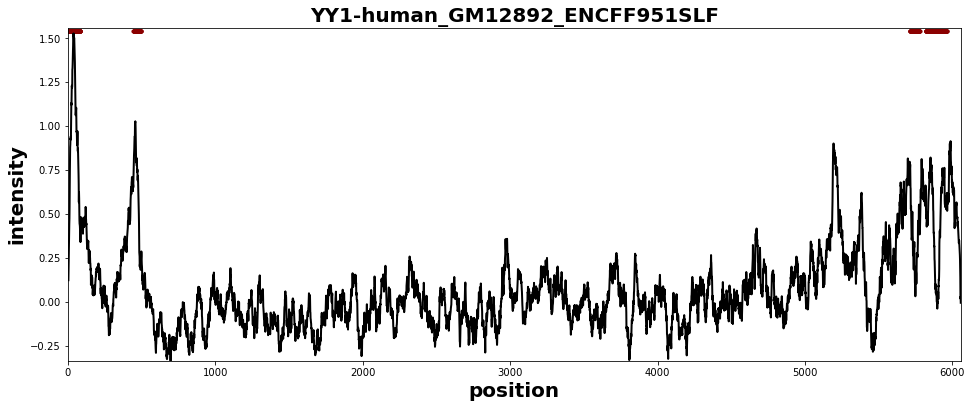 Original Data
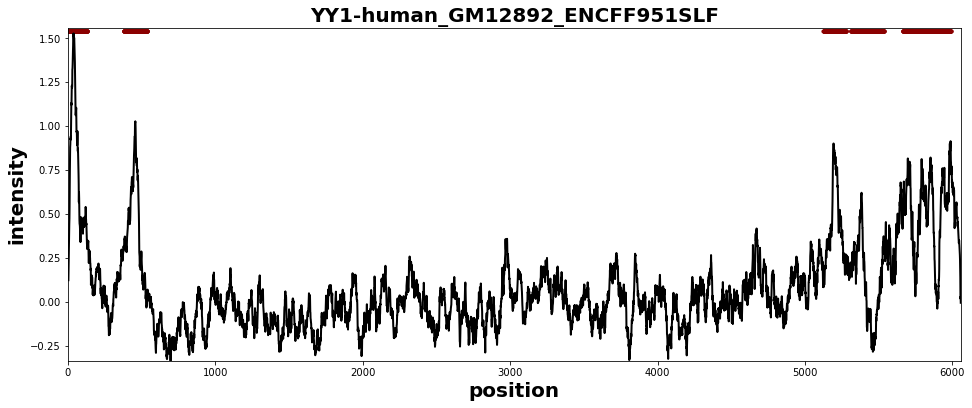 Original Data
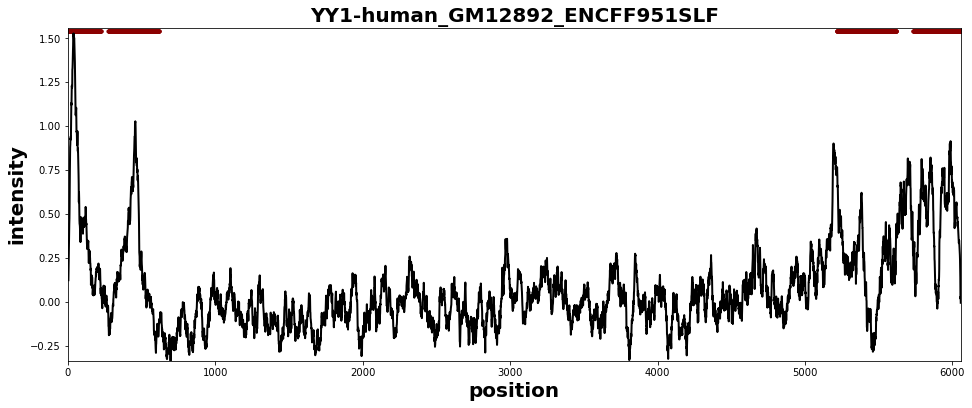 Original Data
Peak Finding Example 2
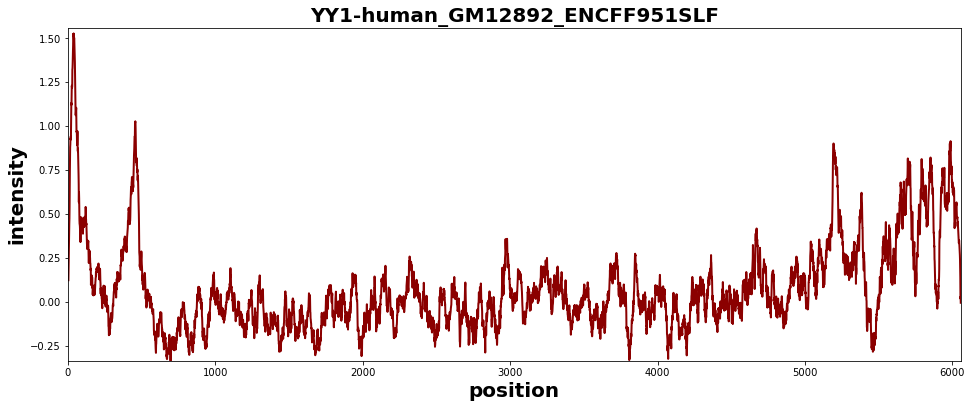 Original Data
Smoothing
Window Size

40



80



160
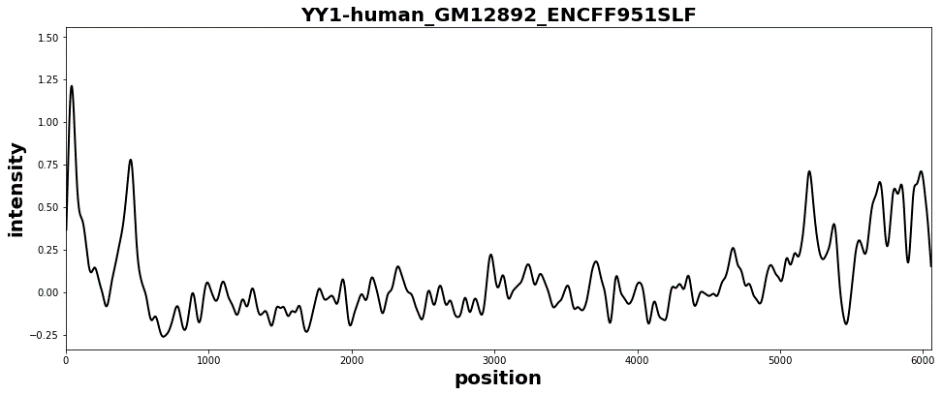 Smoothing 40
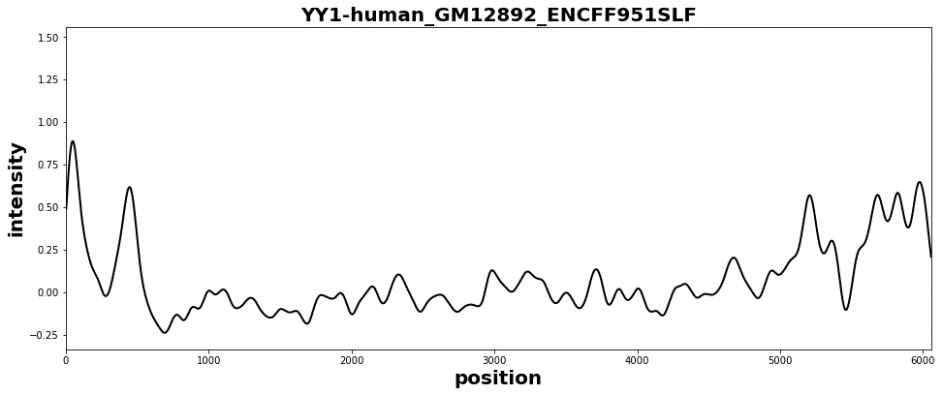 Smoothing 80
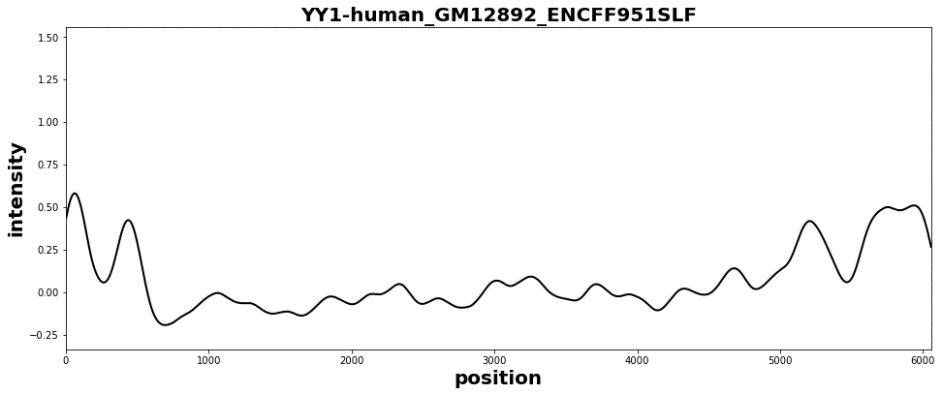 Smoothing 160
Peak Finding Example 2
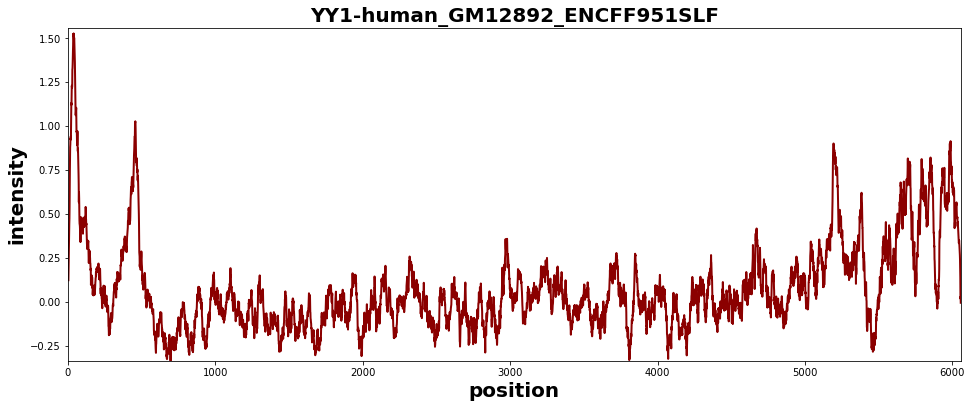 Original Data
Smoothing
Window Size

40



80



160
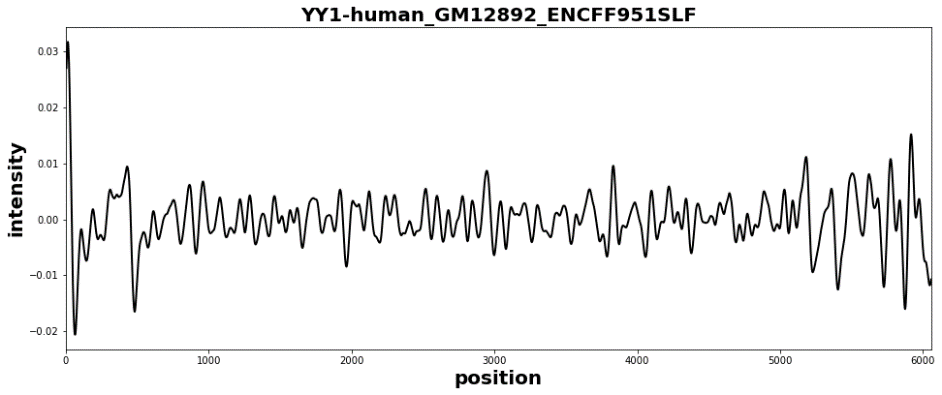 Derivative of smoothing 40
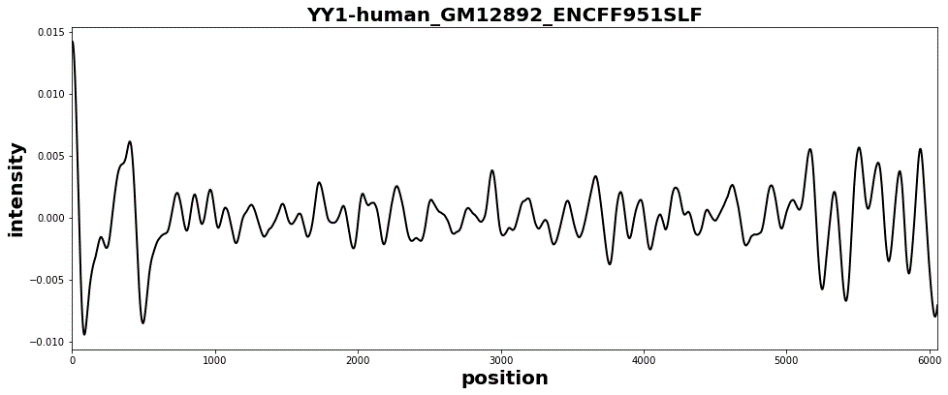 Derivative of smoothing 80
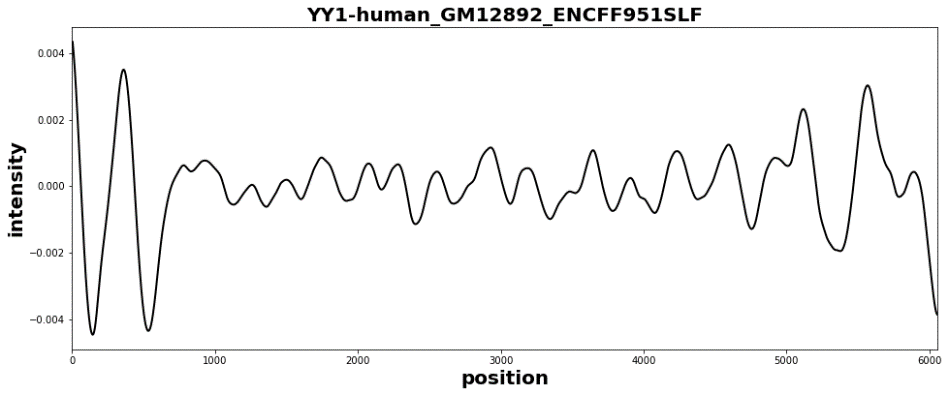 Derivative of smoothing 160
Peak Finding Example 2
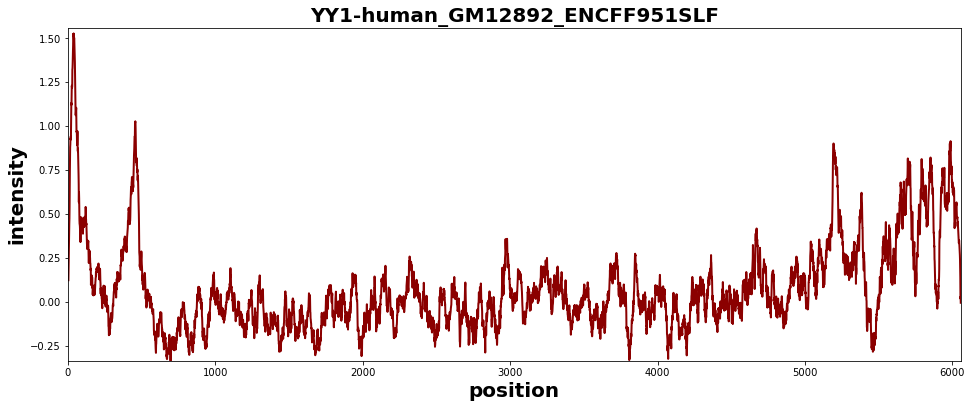 Original Data
Smoothing
Window Size

40



80



160
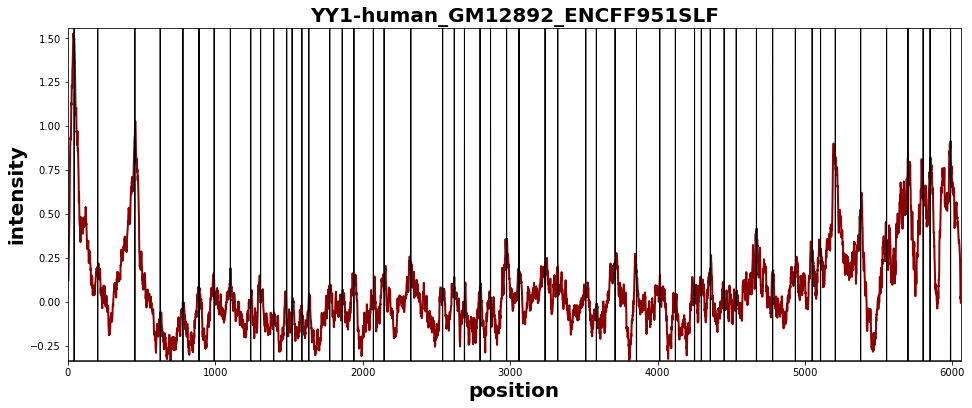 Original Data, maxima
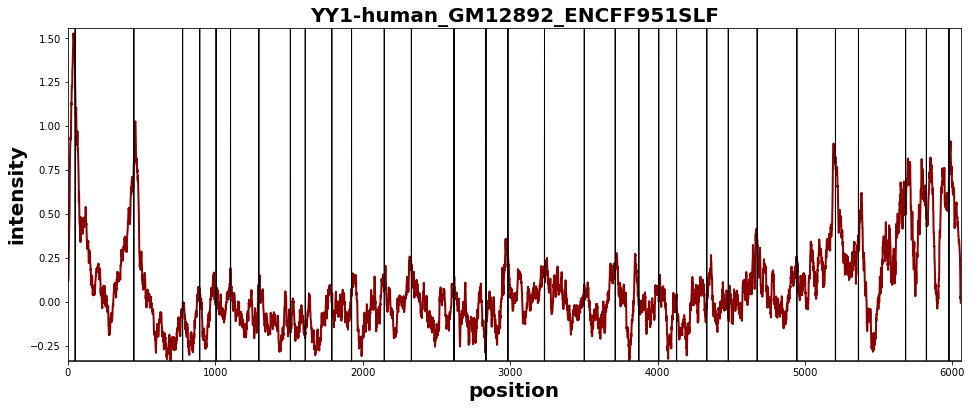 Original Data, maxima
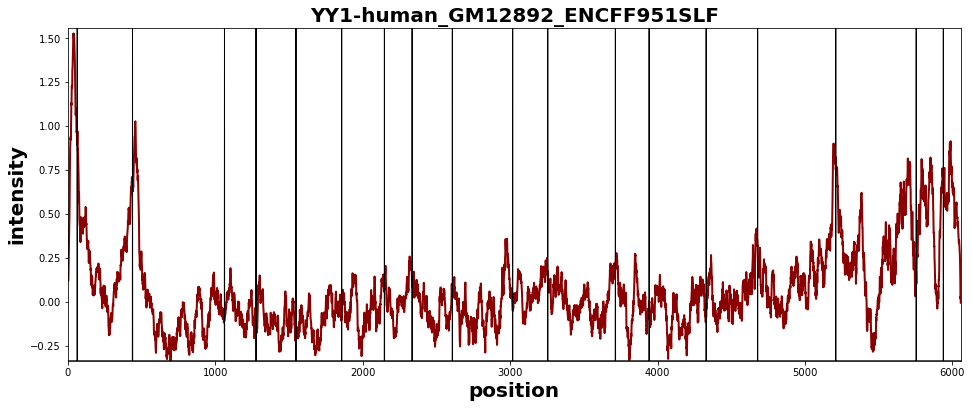 Original Data, maxima
Peak Finding Example 2
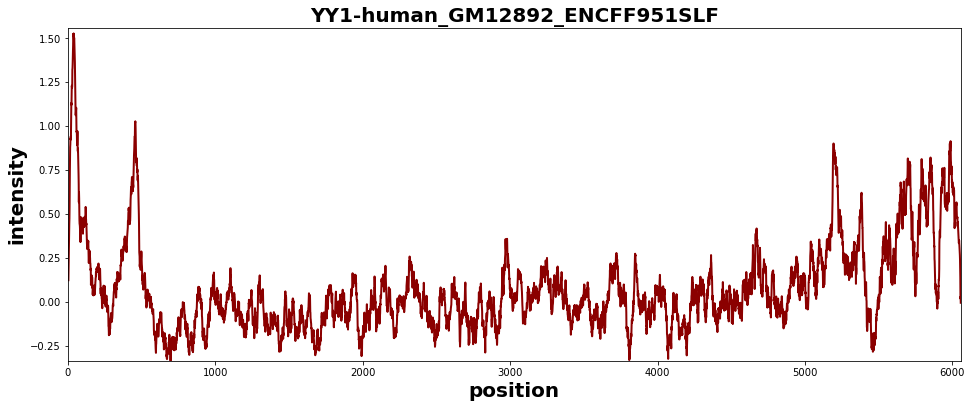 Original Data
Smoothing
Window Size

40



80



160
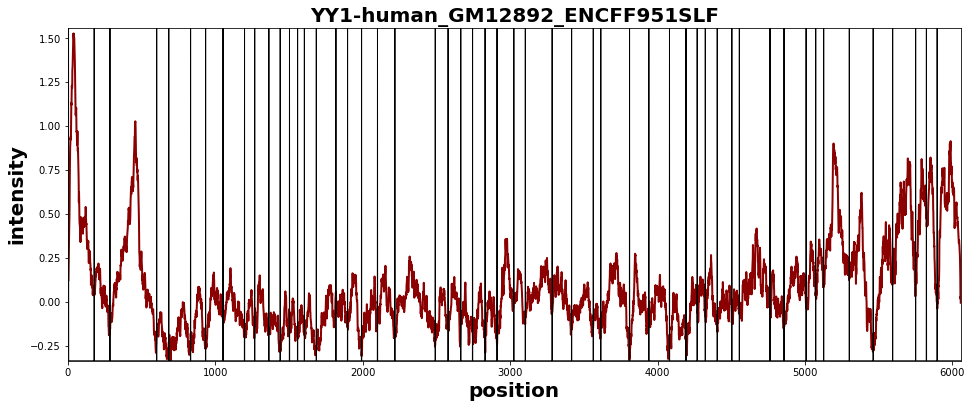 Original Data, minima
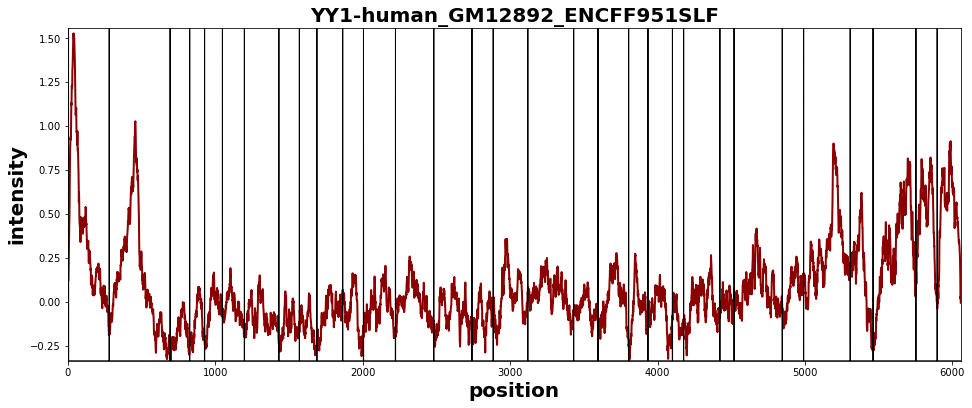 Original Data, minima
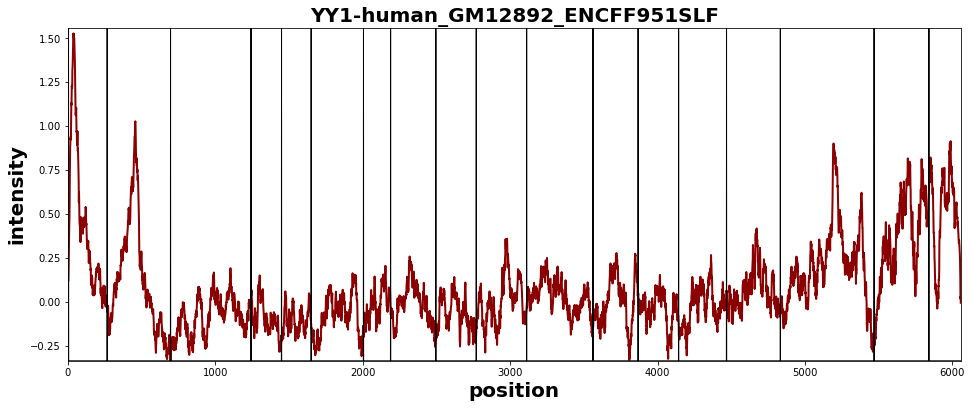 Original Data, minima
Peak Finding Example 2
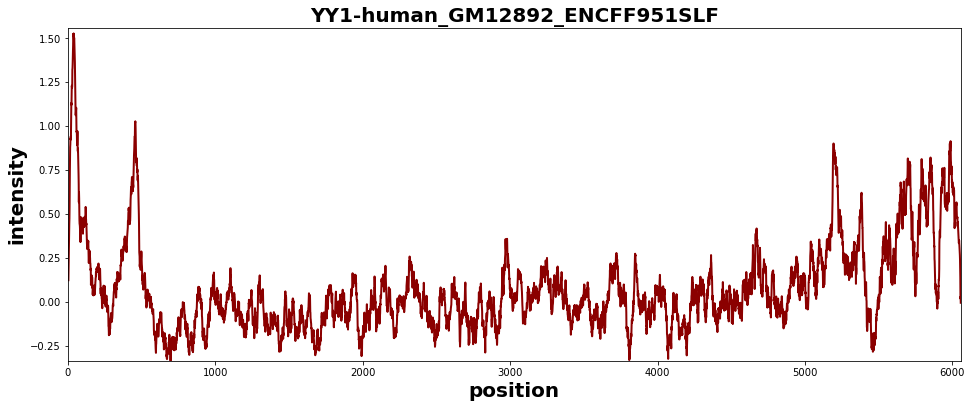 Original Data
Smoothing
Window Size

40



80



160
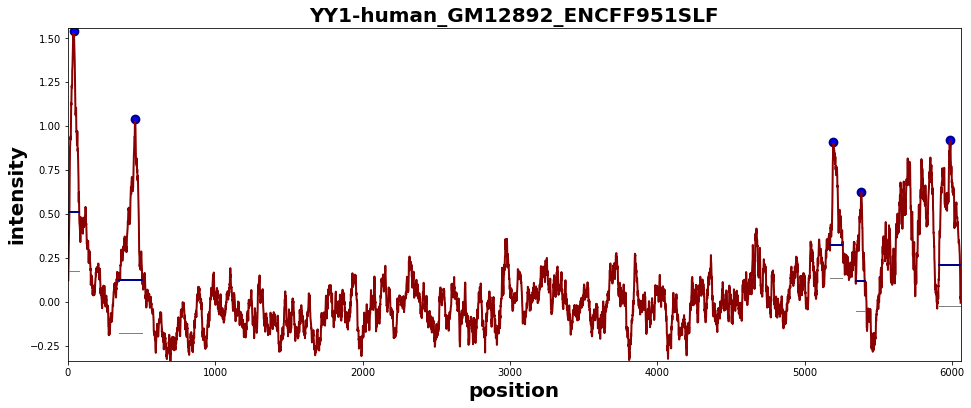 Original Data, peaks
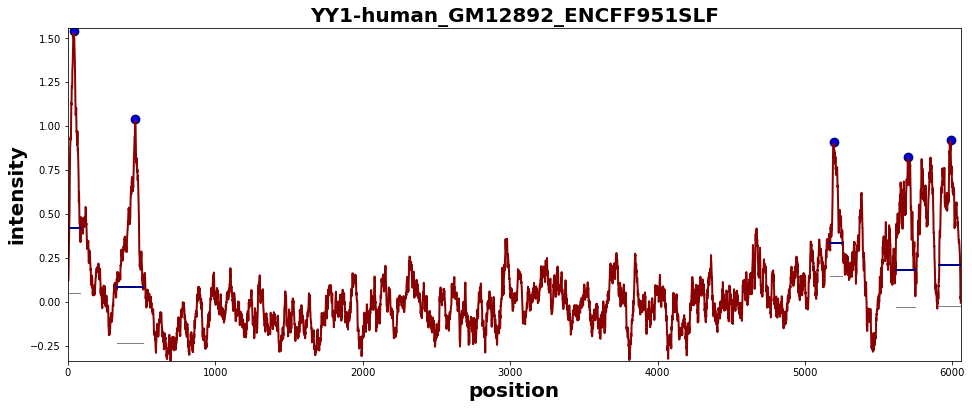 Original Data, peaks
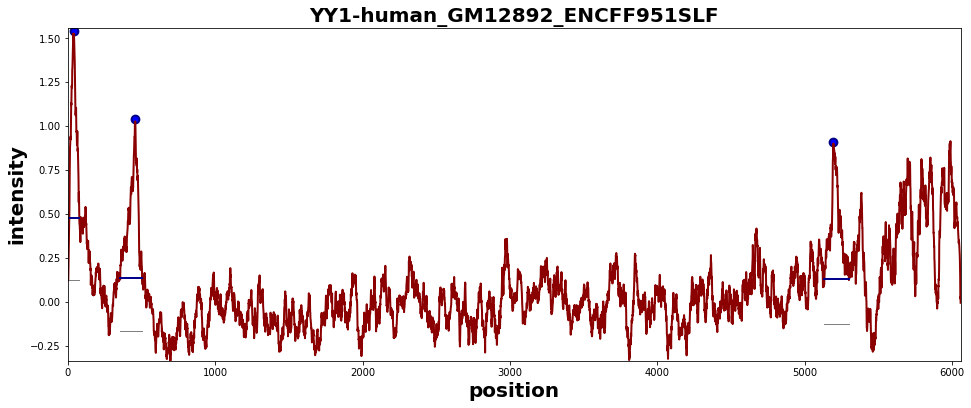 Original Data, peaks
Peak Finding Example 3
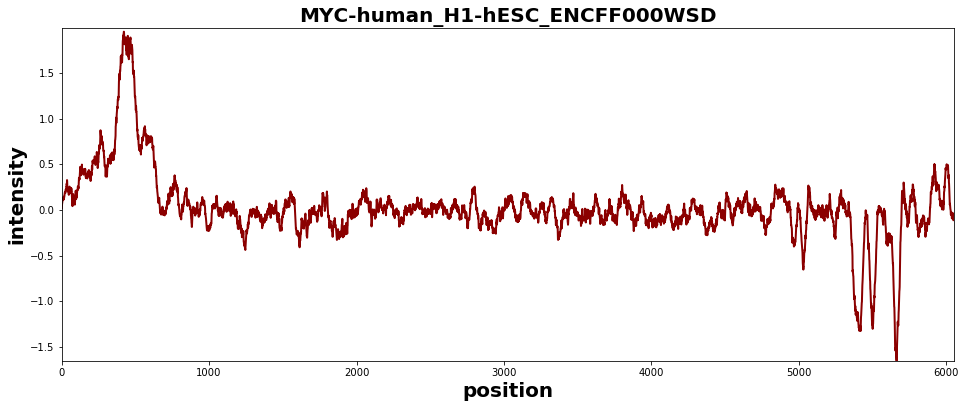 Peak Finding Example 3
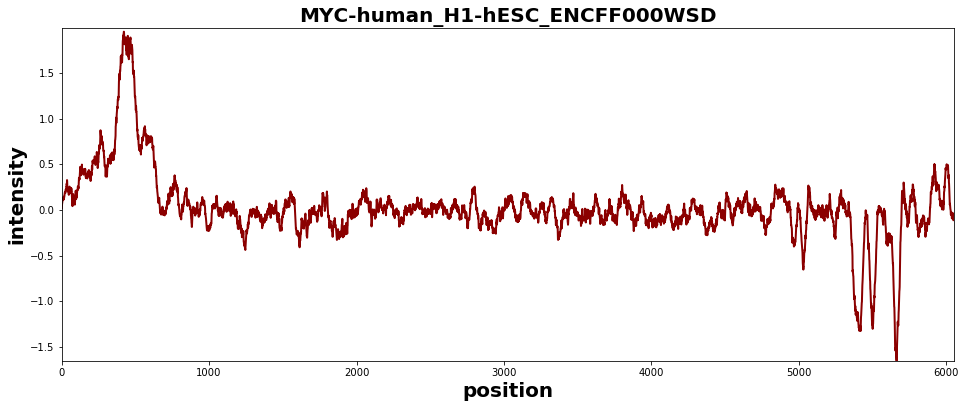 RMSD
Window Size

40



80



160
Original Data
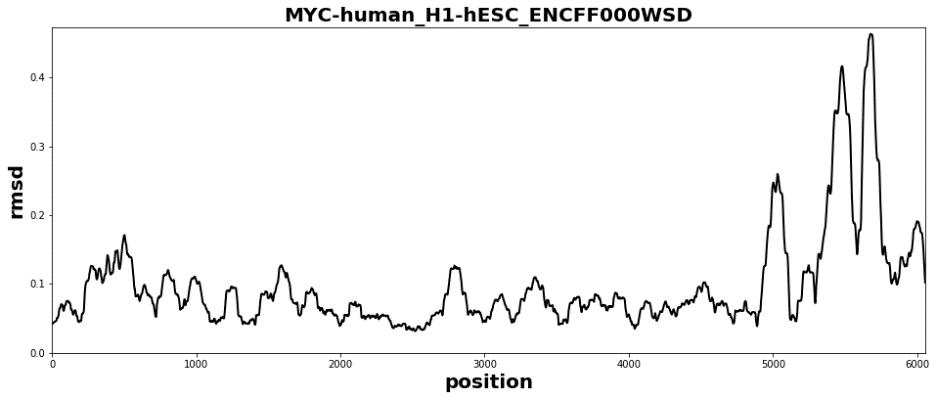 RMSD 40
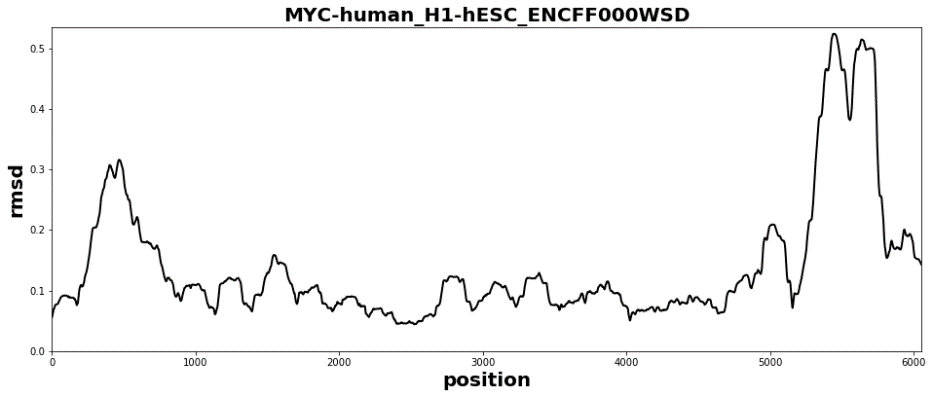 RMSD 80
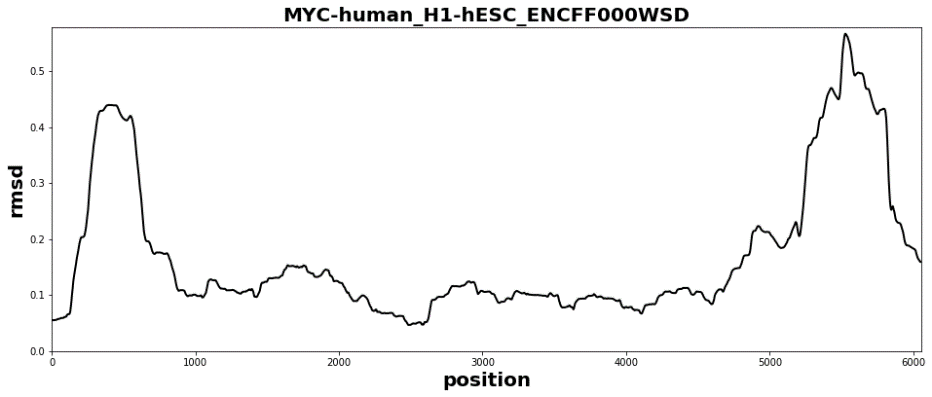 RMSD 160
Peak Finding Example 3
RMSD
Window
Size

40



80




160
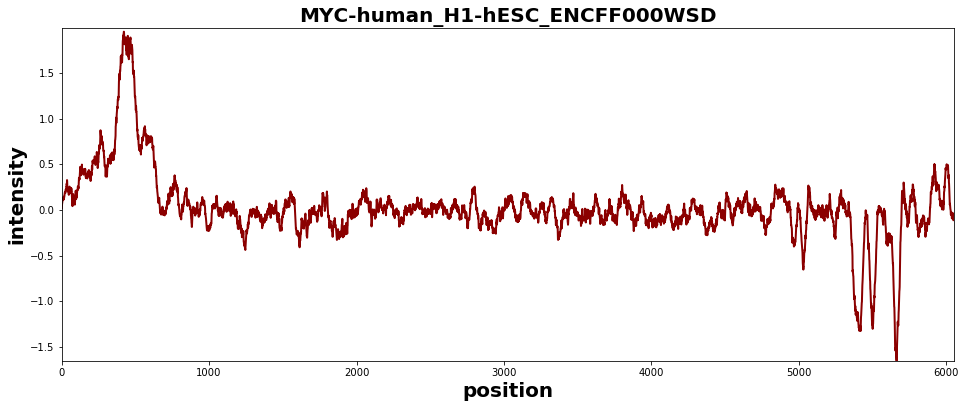 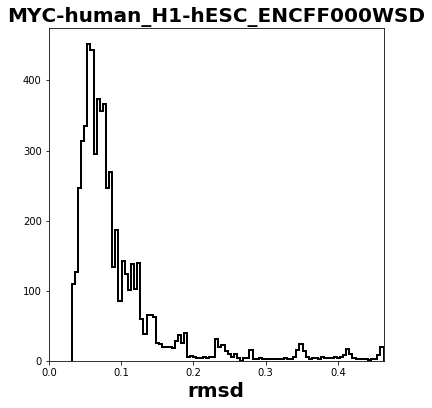 Original Data
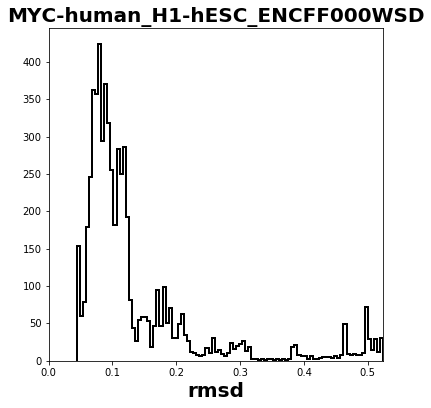 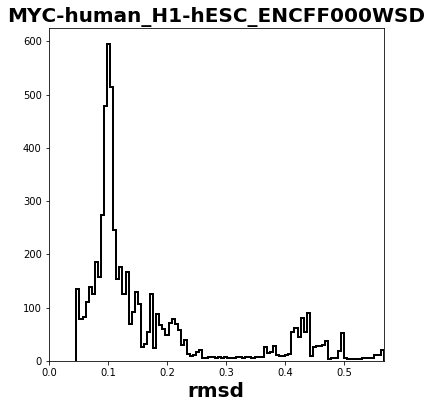 Peak Finding Example 3
RMSD
Window
Size

40



80




160
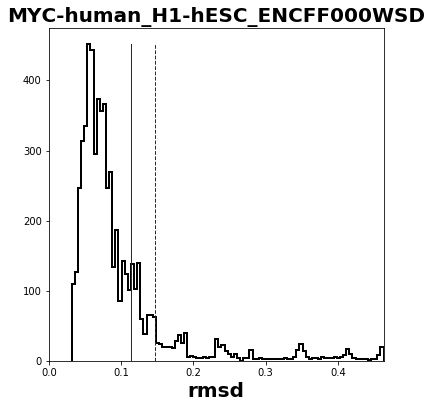 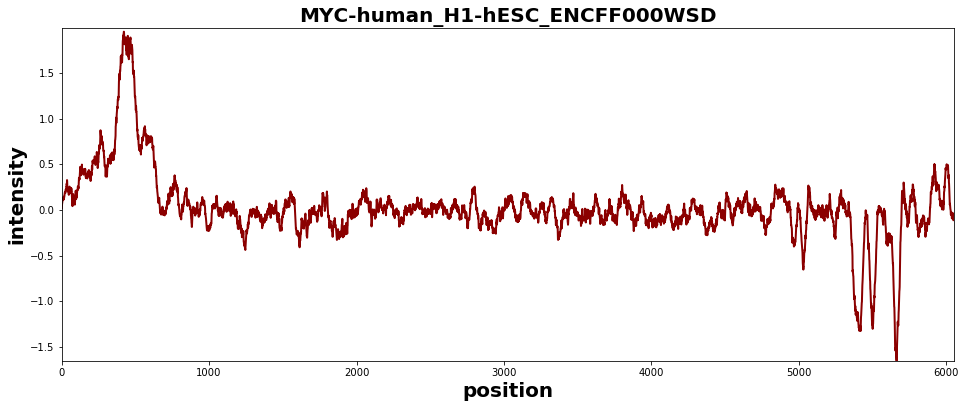 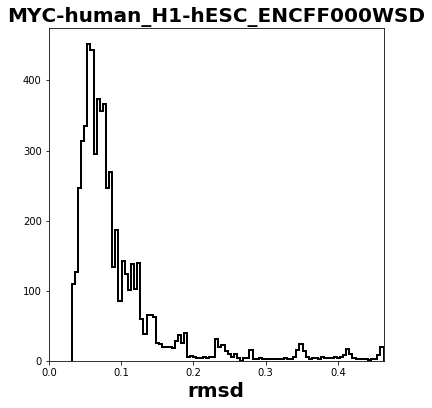 Original Data
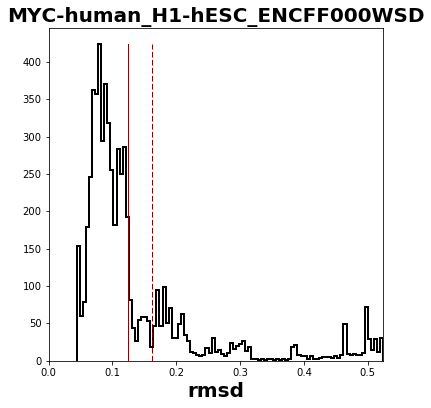 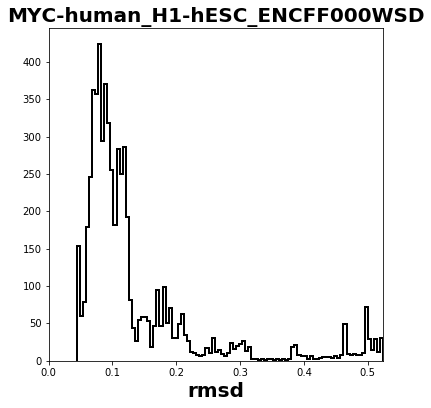 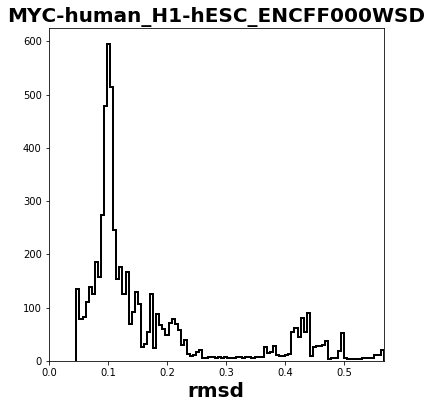 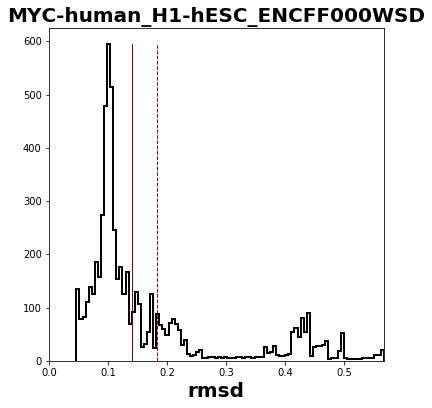 Peak Finding Example 3
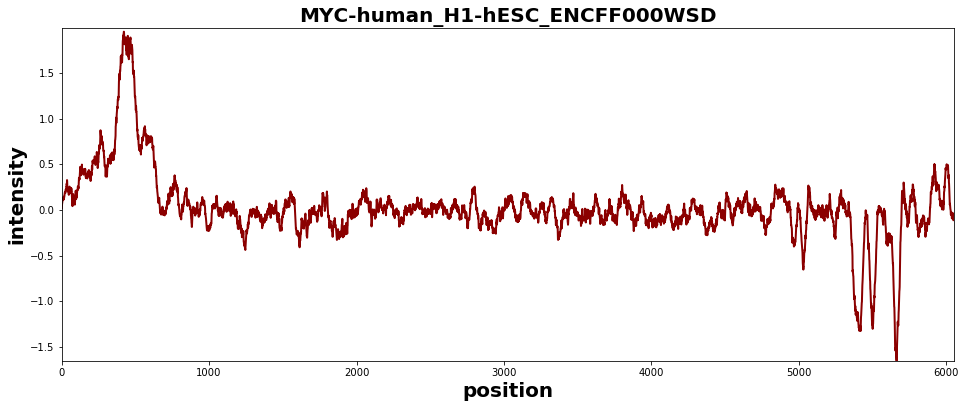 RMSD
Window Size

40



80



160
Original Data
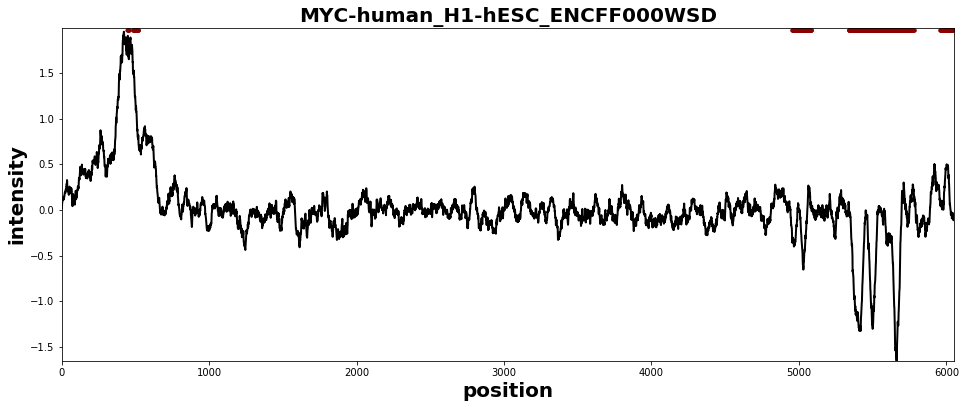 Original Data
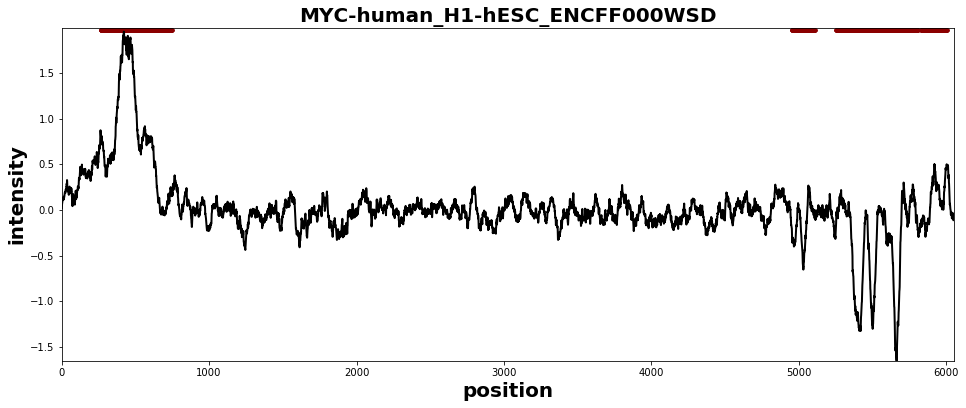 Original Data
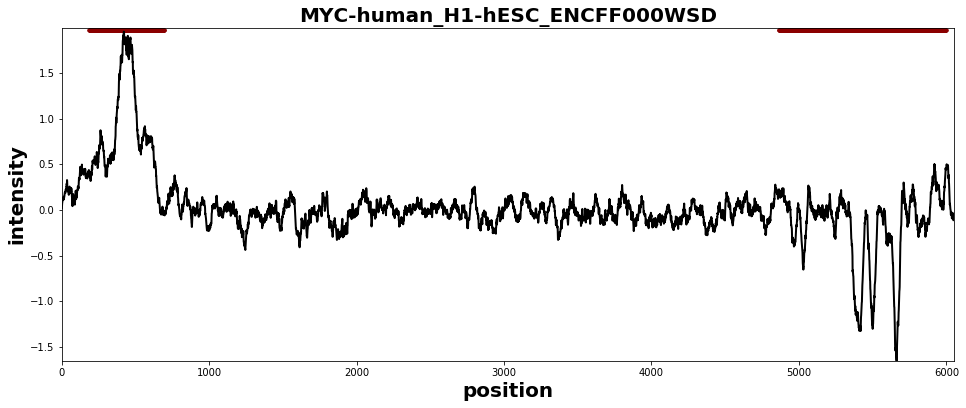 Original Data
Peak Finding Example 3
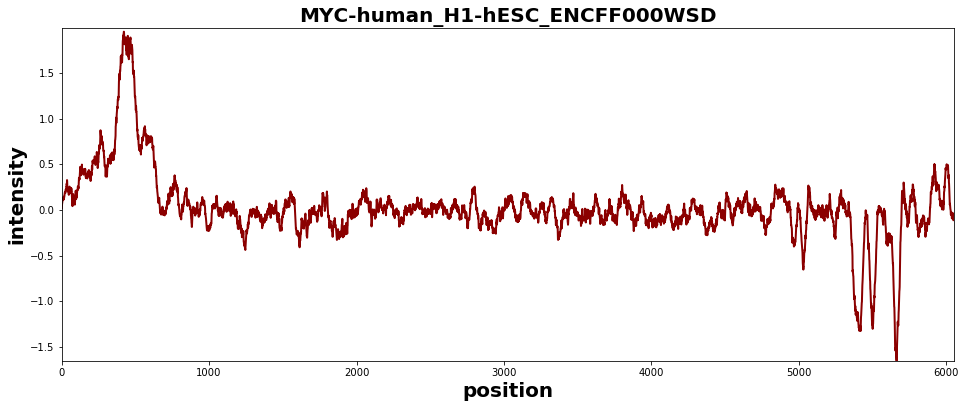 Smoothing
Window Size

40



80



160
Original Data
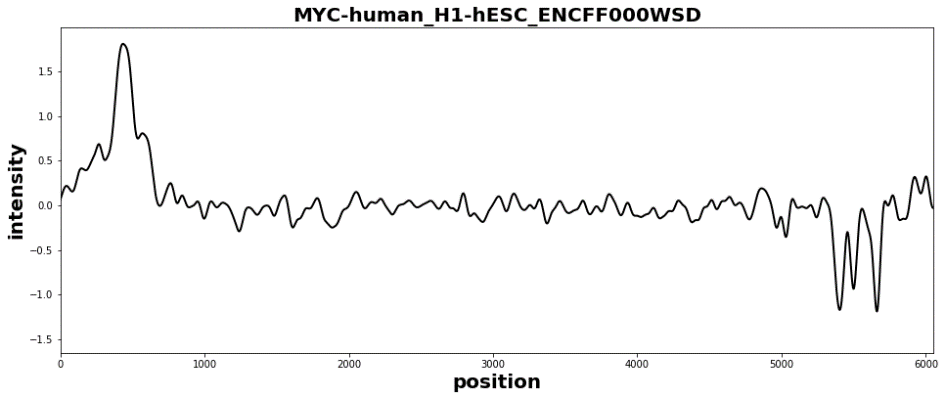 Smoothing 40
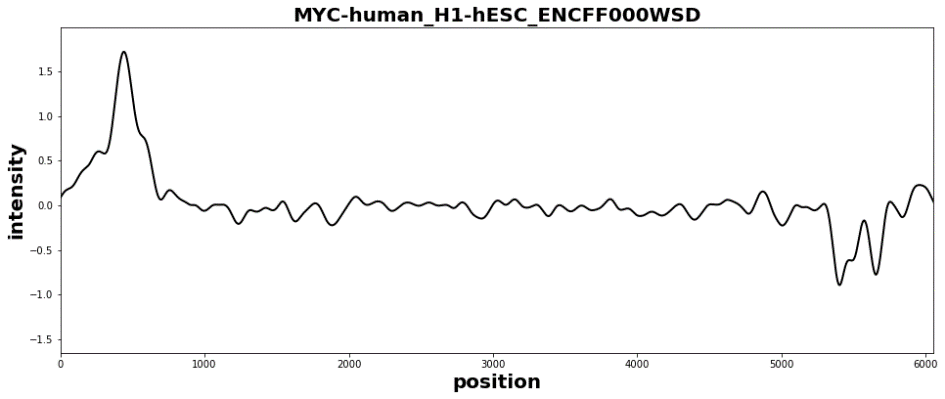 Smoothing 80
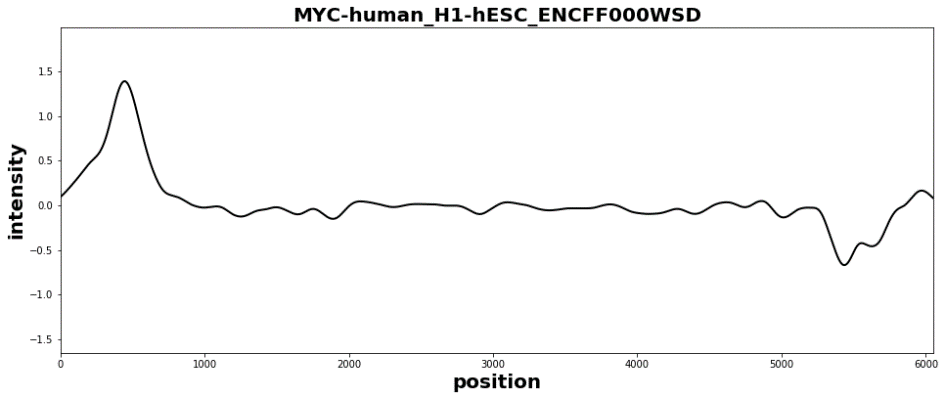 Smoothing 160
Peak Finding Example 3
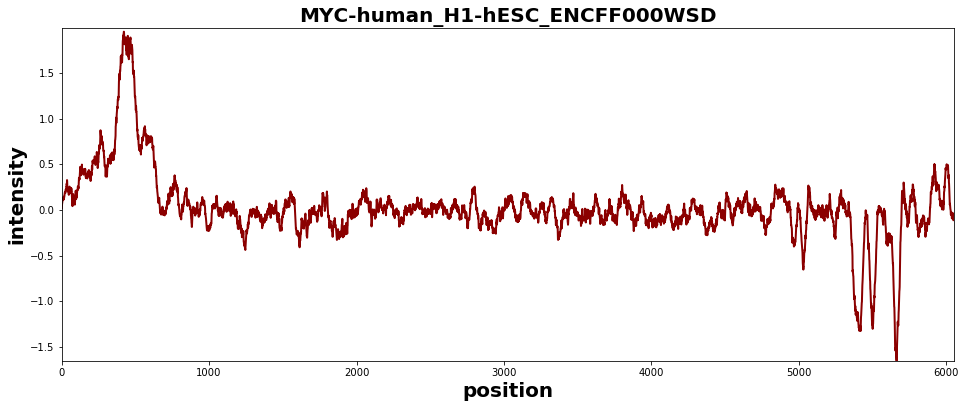 Smoothing
Window Size

40



80



160
Original Data
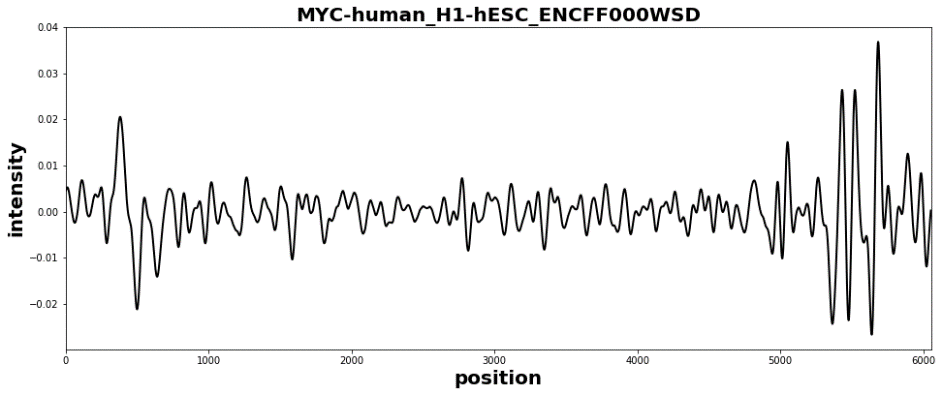 Derivative of smoothing 40
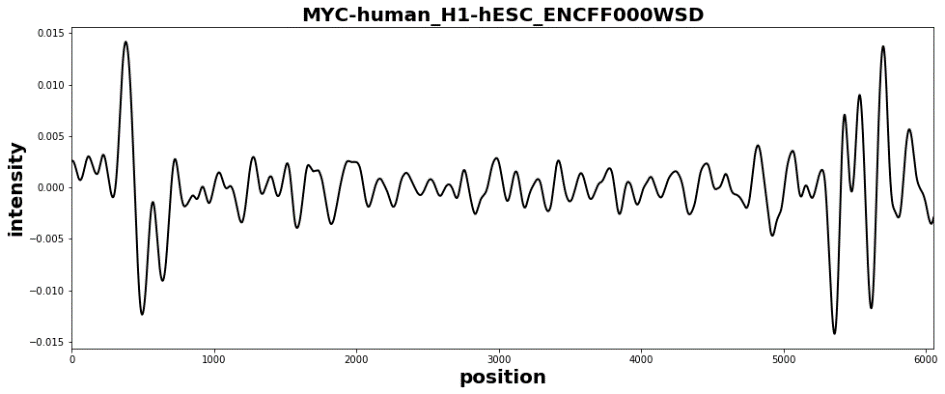 Derivative of smoothing 80
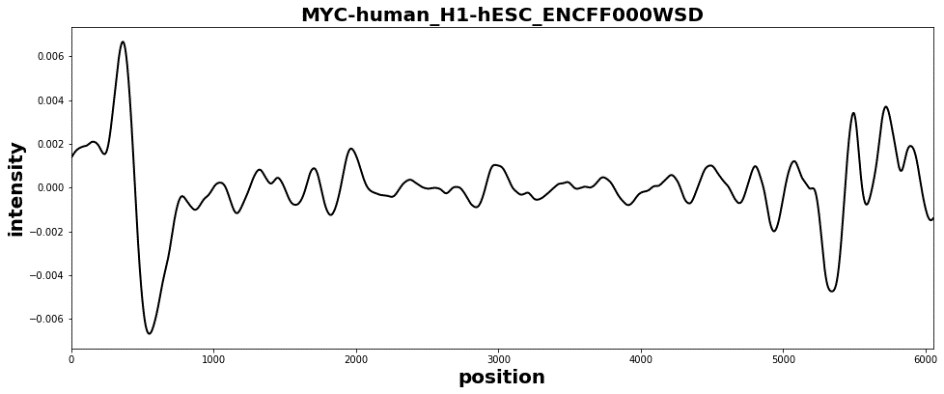 Derivative of smoothing 160
Peak Finding Example 3
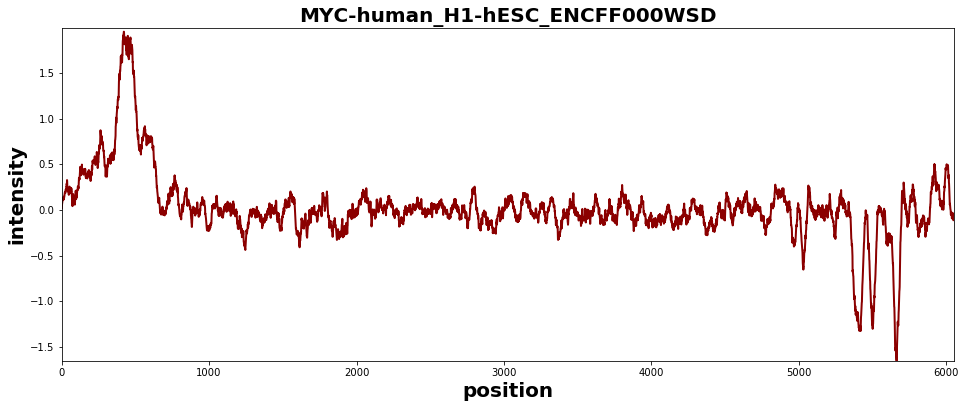 Smoothing
Window Size

40



80



160
Original Data
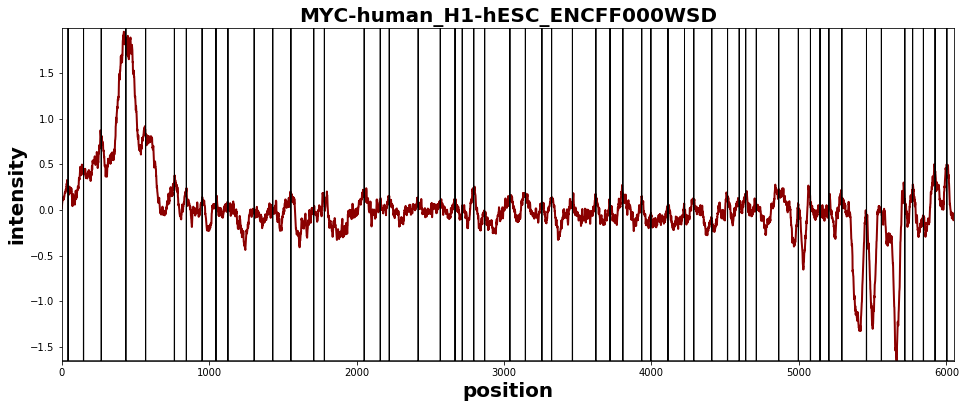 Original Data, maxima
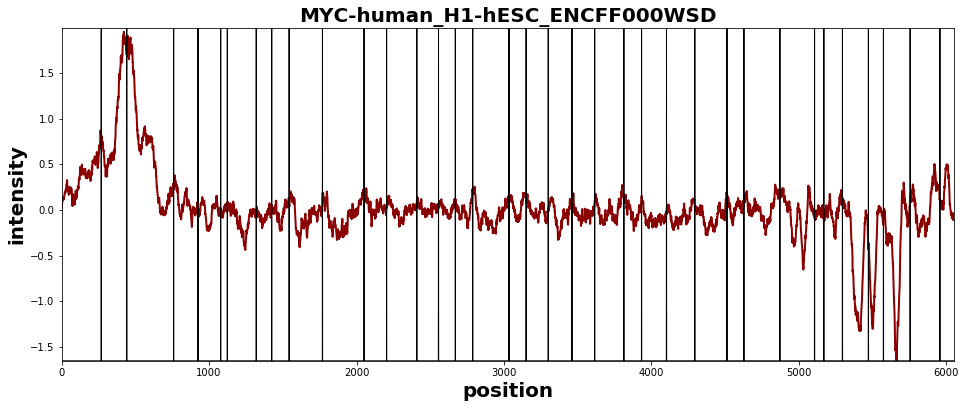 Original Data, maxima
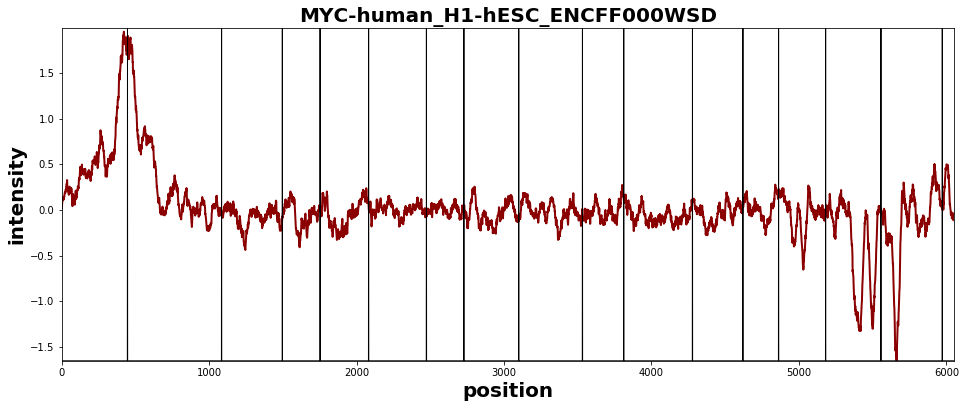 Original Data, maxima
Peak Finding Example 3
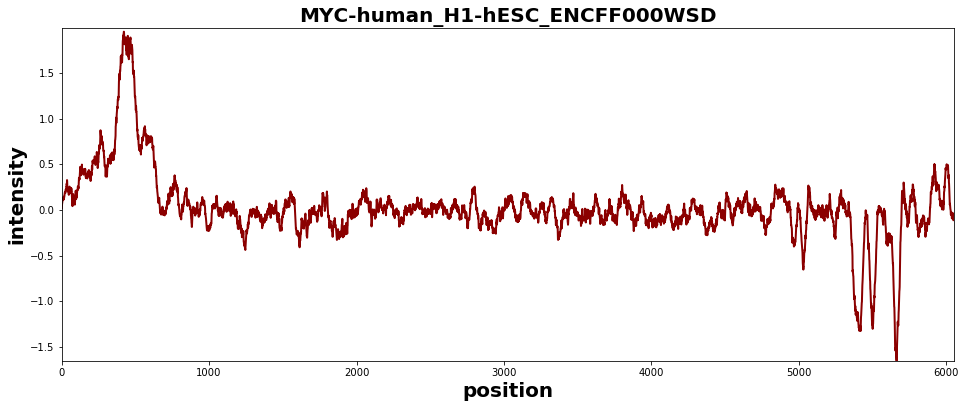 Smoothing
Window Size

40



80



160
Original Data
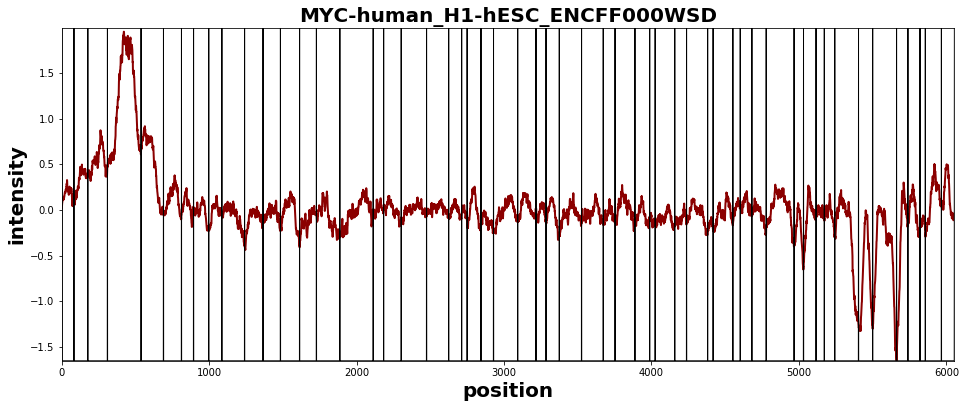 Original Data, minima
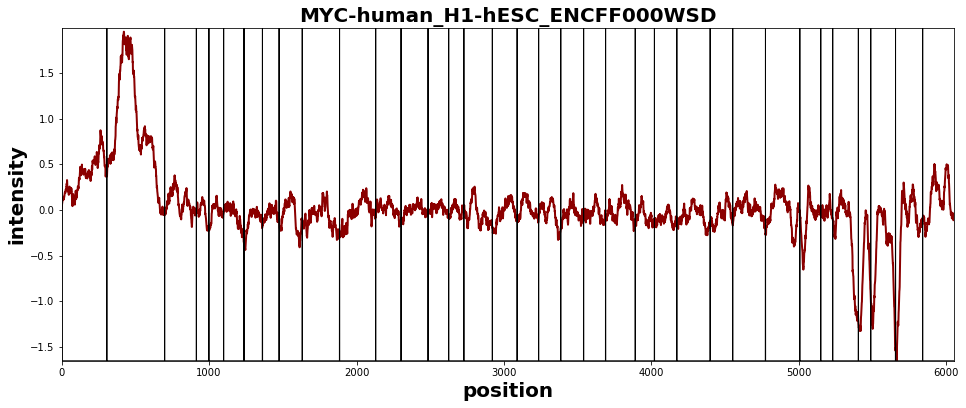 Original Data, minima
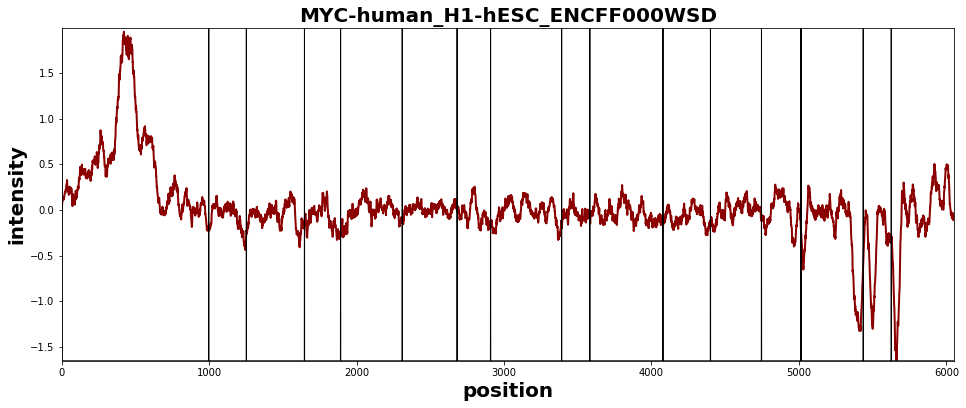 Original Data, minima
Peak Finding Example 3
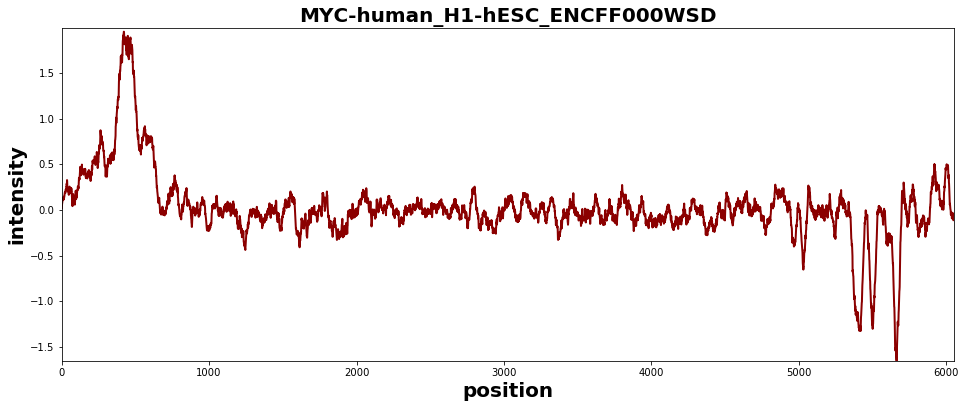 Smoothing
Window Size

40



80



160
Original Data
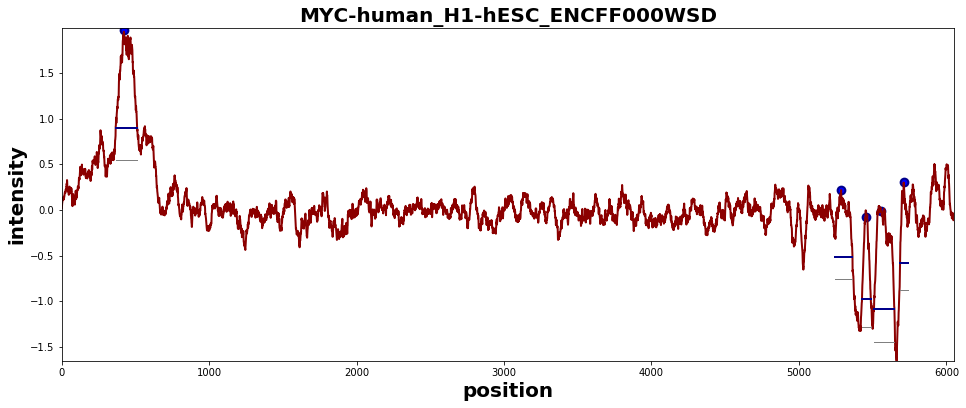 Original Data, peaks
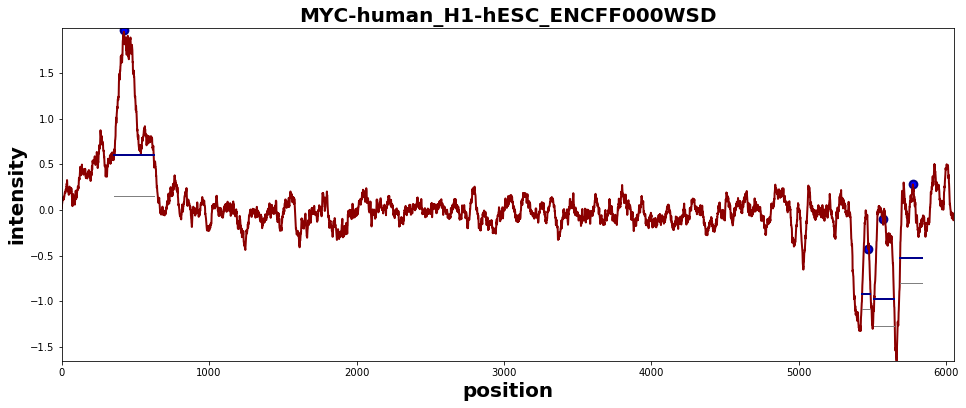 Original Data, peaks
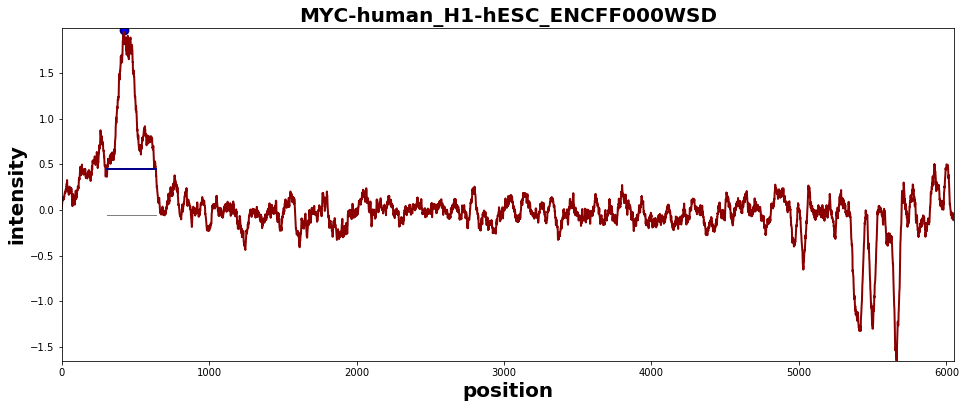 Original Data, peaks
Peak Finding
Step 1: Find an RMSD threshold to separate peaks from noise

Step 2: Find maxima in derivative of smoothed data to find peak apex

Step 3: Find minima in derivative of smoothed data to find peak start and end

Step 4: 	Select intensity threshold to remove peaks above the RMSD threshold because of large valleys

Step 5: Characterize peak (location, height, area etc.)
Peak Finding Example 3
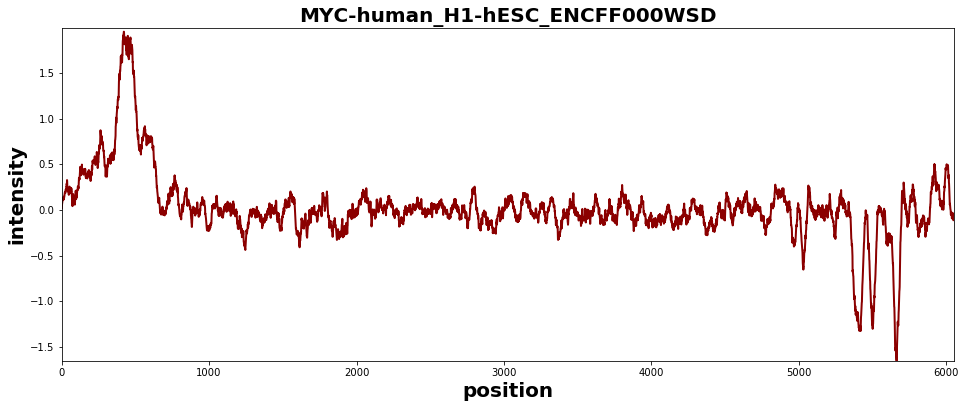 Smoothing
Window Size

40



80



160
Original Data
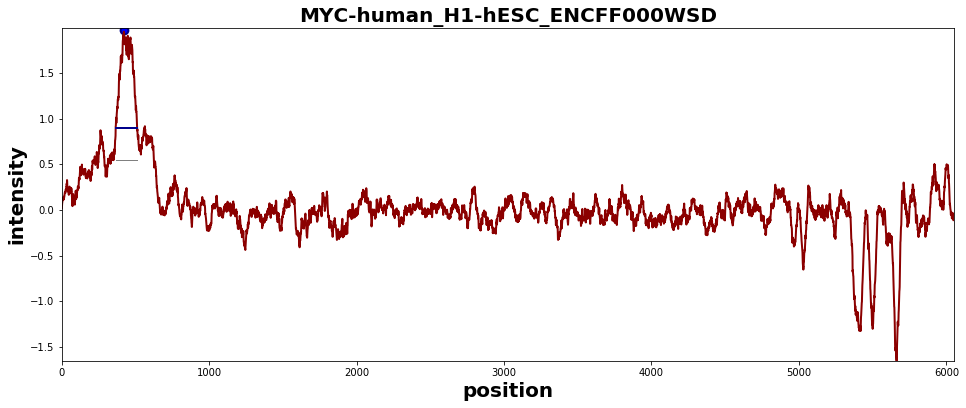 Original Data, peaks
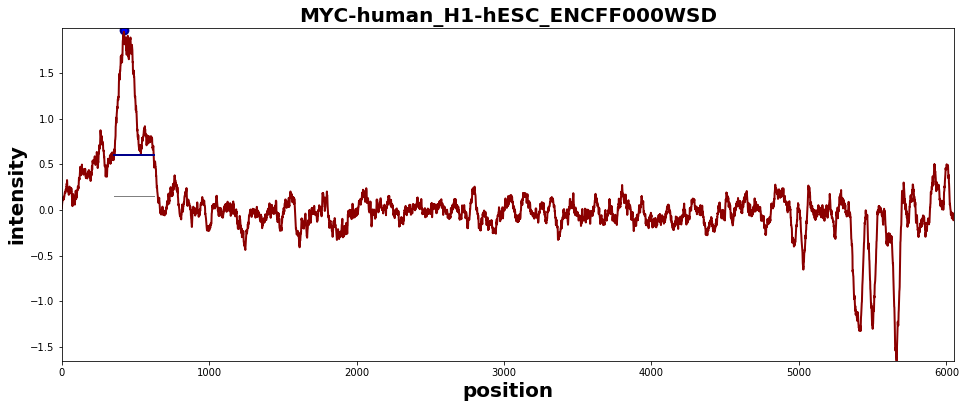 Original Data, peaks
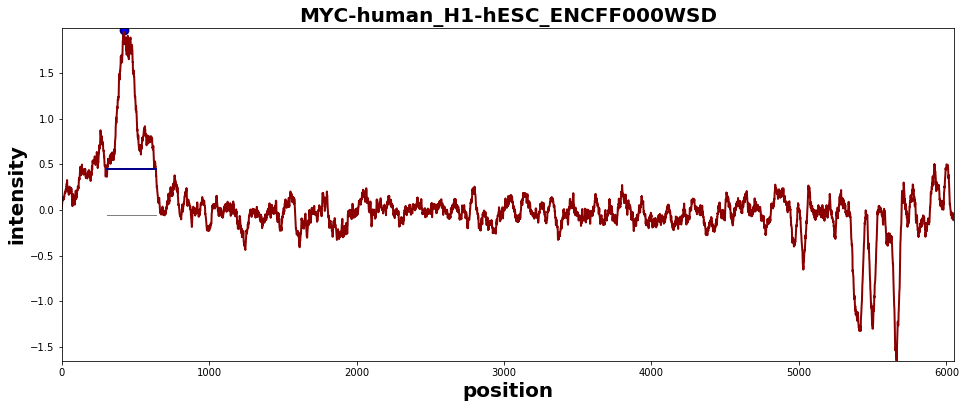 Original Data, peaks